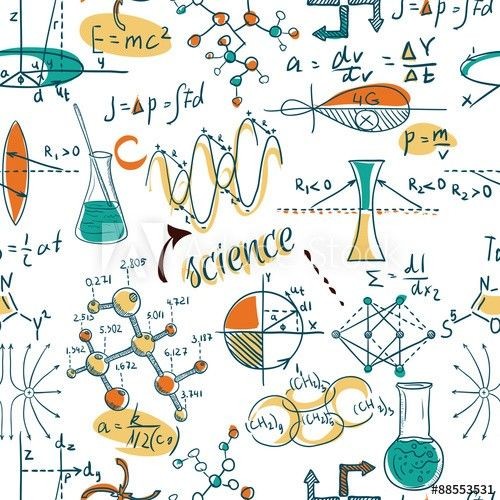 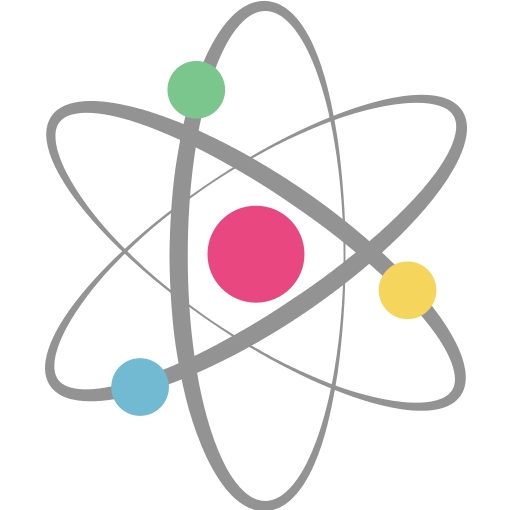 فيزياء 3
المعلمة / شكرية الصفار
physics
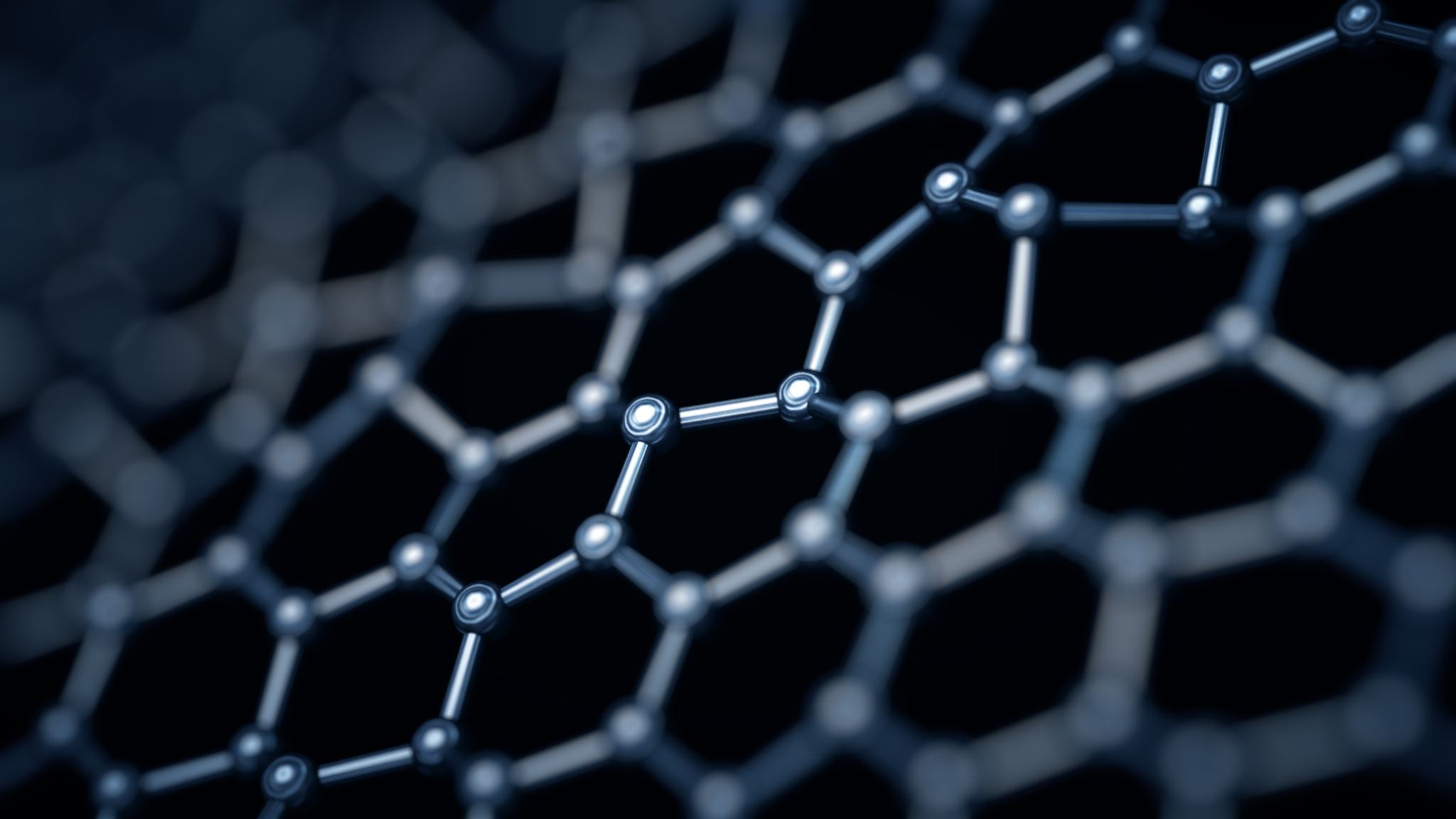 الاستراتيجيات المتبعة
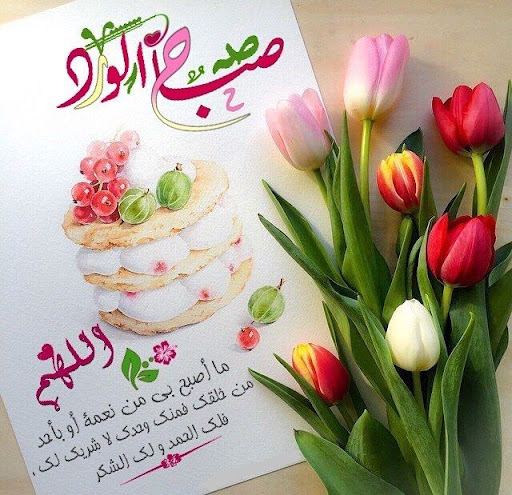 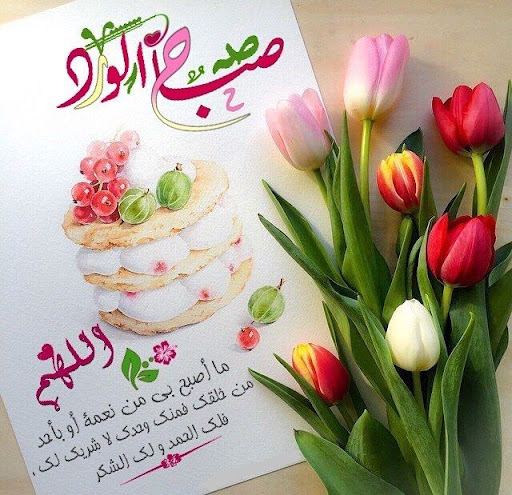 مراجعة  الدرس السابق
بدء المؤقت
انتهى الوقت!
القانون الصحيح لحساب الاستضاءة بفعل مصدر نقطي هو:
a.
b.
الحد الأقصى للوقت: 
30 ثانية
d.
c.
مراجعة  الدرس السابق
بدء المؤقت
انتهى الوقت!
التقويم
سرعة الضوء في الفراغ تساوي:
الحد الأقصى للوقت: 
30 ثانية
مراجعة  الدرس السابق
بدء المؤقت
انتهى الوقت!
التقويم
أكملي: المسافة التي يقطعها الضوء في سنة تسمى:
السنة الضوئية
الحد الأقصى للوقت: 
30 ثانية
الفصل الأول
اساسيات الضوء
الاستضاءة
الطبيعة الموجية للضوء
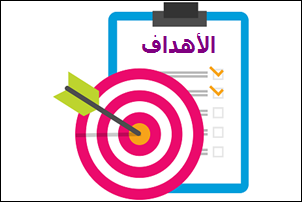 التهيئة
التهيئة
سؤال للتفكير
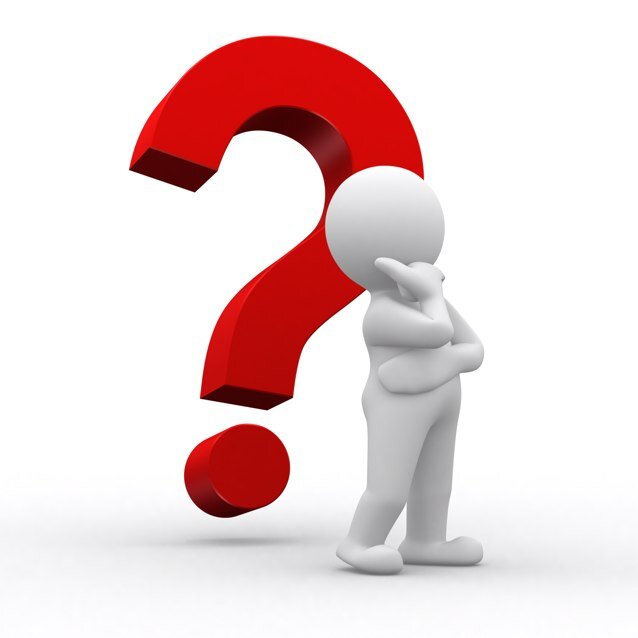 حاولي تفسير ما يحدث
الحيود والنموذج الموجي للضوء
المقدمة
هل الضوء جسيمات 
ام موجات
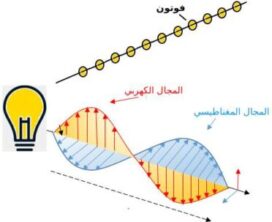 الحيود والنموذج الموجي للضوء
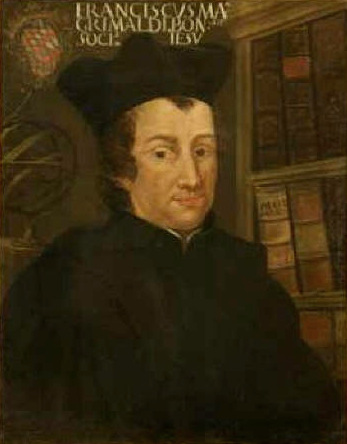 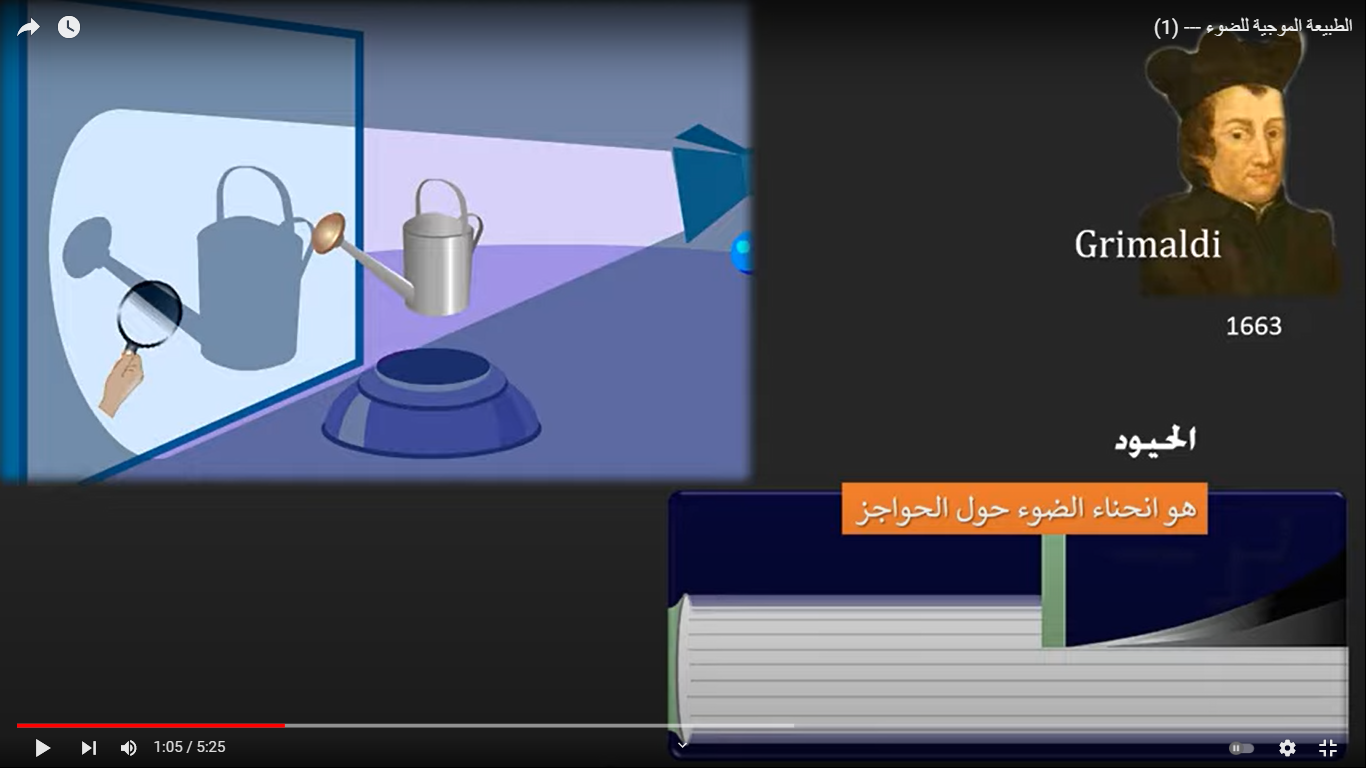 **اكتشف العالم الإيطالي جريمالدي ظاهرة الحيود عندما لاحظ أن  حواف الظلال ليست حادة تمام وأن الظل أعرض مما ينبغي .
**ولاحظ أيضا أن الظل محاط بحزم ملونة..
الحيود والنموذج الموجي للضوء
الحيود والنموذج الموجي للضوء
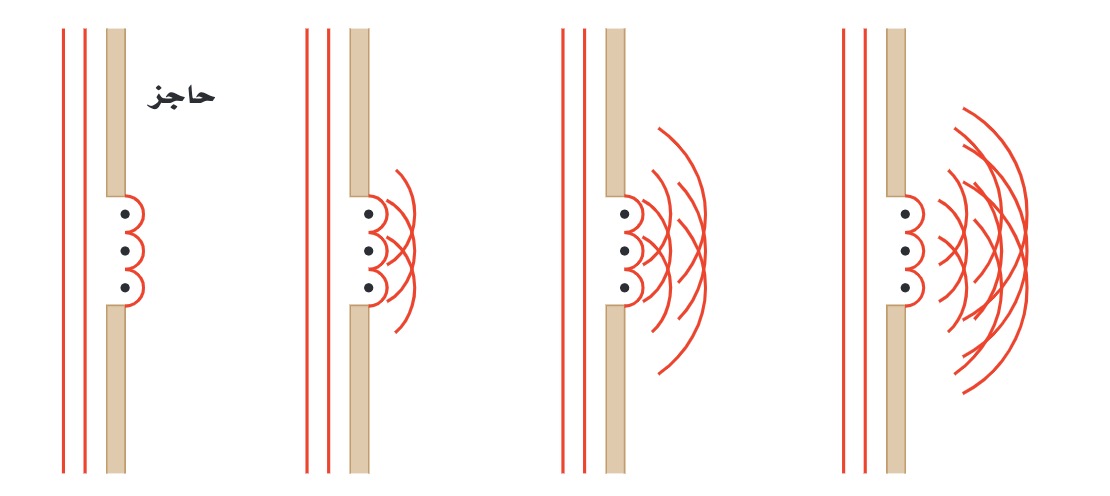 **وعرف هذه الظاهرة بالحيود هي انحناء الضوء حول الحواجز
الحيود والنموذج الموجي للضوء
الحيود والنموذج الموجي للضوء
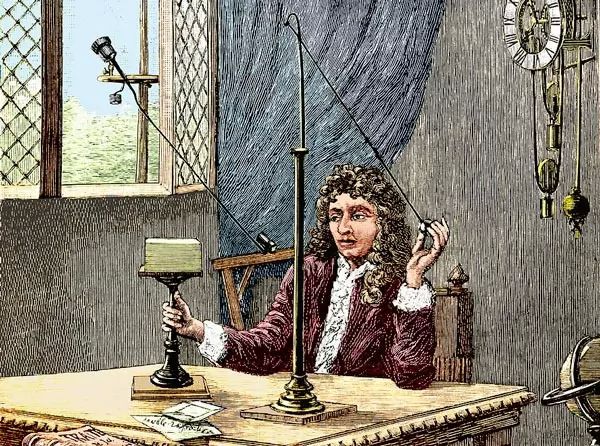 لتفسير ظاهرة الحيود حاول الدنماركي هيجنز برهنة النموذج الموجي للضوء
مبدأ هيجنز
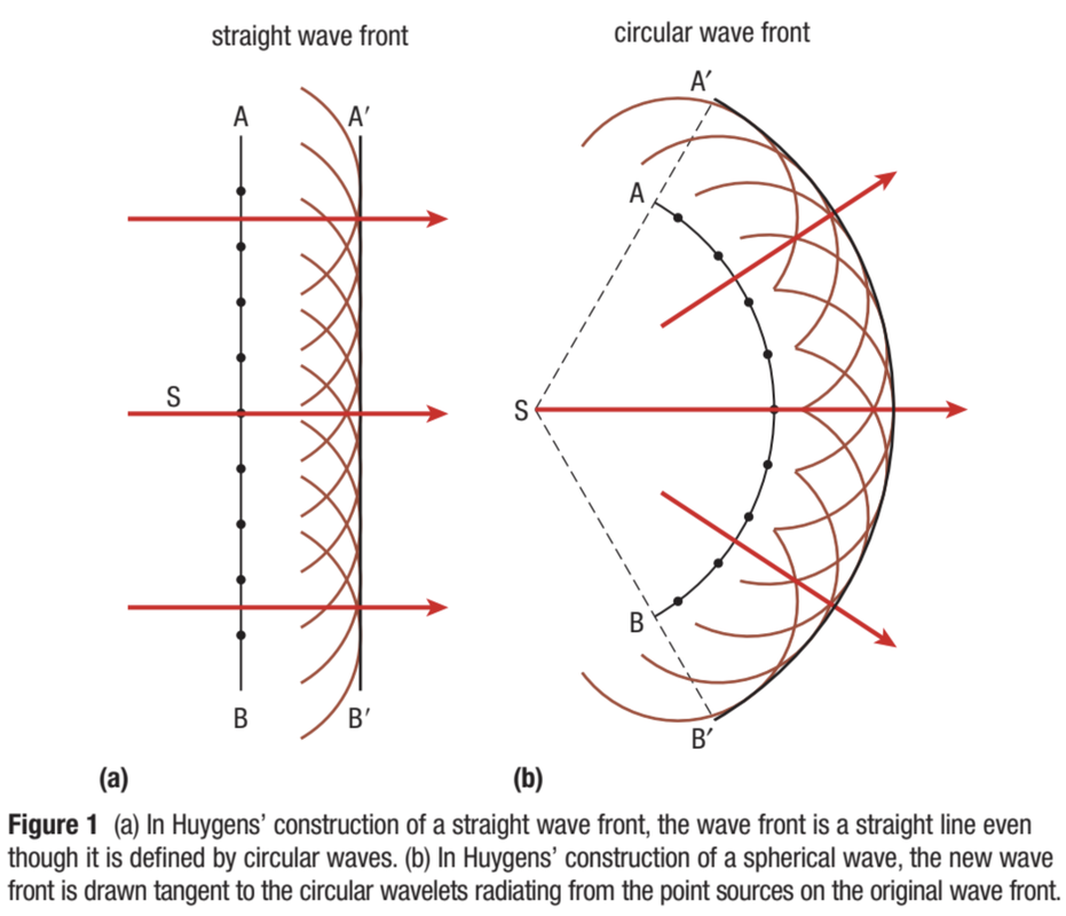 يمكن اعتبار النقاط كلها على مقدمة الموجة الضوئية وكأنها تمثل مصادر جديدة لموجات صغيرة وتنتشر هذه الموجات الصغيرة(المويجات) في جميع الاتجاهات بعضها خلف بعض.
ملاحظة...
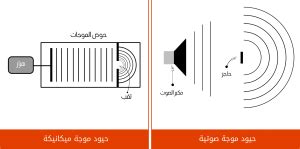 الصوت حيوده أوضح حول الحواف من حيود الضوء ( ماهو السبب )
لكل من الصوت والضوء خصائص موجية لذلك فإنهما يحيدان من خلال المداخل ..
ولكن الطول الموجي للصوت أكبر كثيرا من الضوء لذلك الصوت حيوده أوضح حول الحواف.
الألوان
الألوان
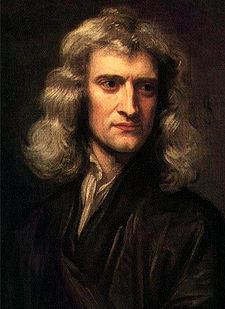 شجعت نتائج العالم جريمالدي حول الحيود العالم نيوتن على أجراء تجارب على الألوان
تجربة نيوتن...
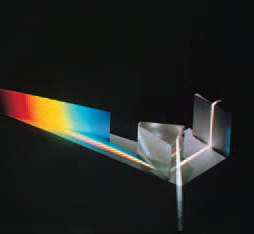 **مرر حزمة ضيقة من ضوء الشمس خلال منشور زجاجي
فلاحظ تكون ترتيب منظم للألوان أطلق عليها اسم الطيف
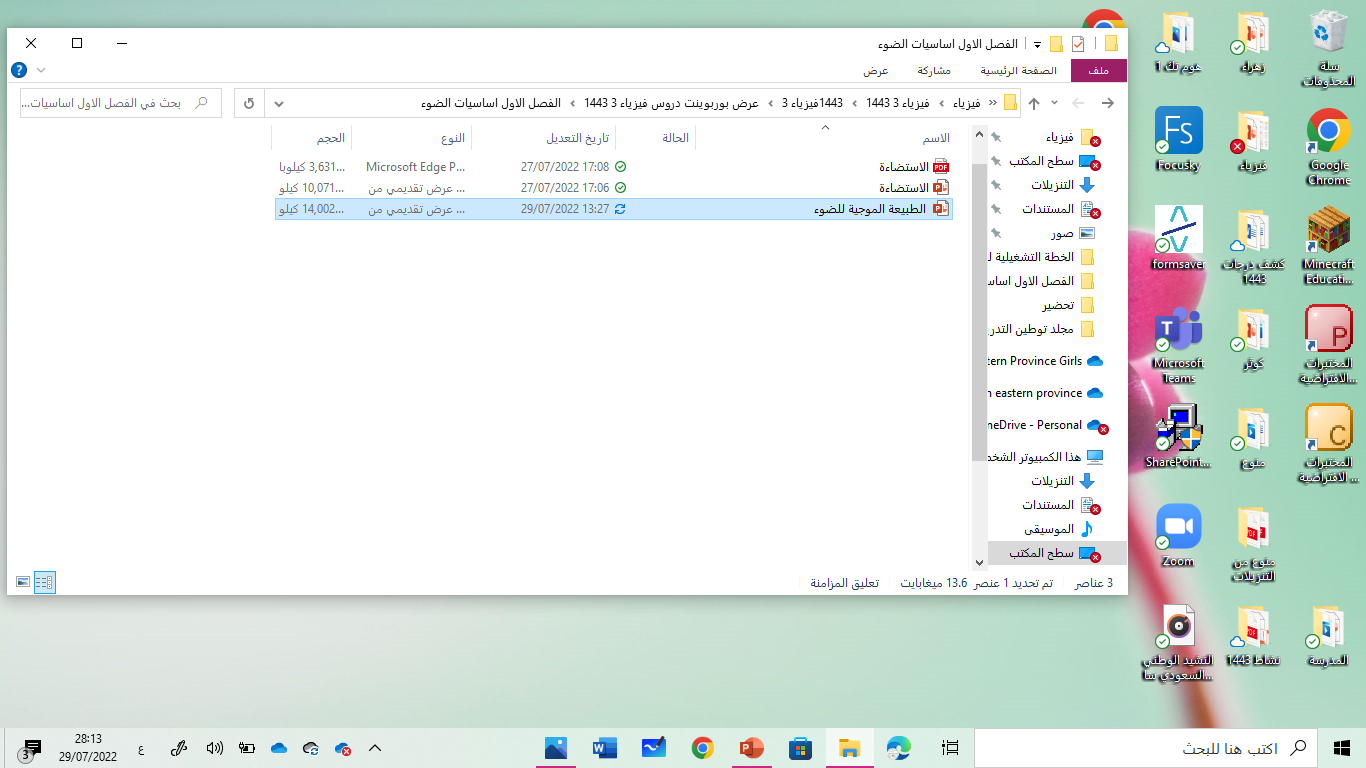 تجربة المختبر الافتراضي تحليل الضوء بواسطة المنشور ...
الألوان
اعتقد أن جسيمات الضوء تتفاعل بطريقة متفاوتة في الزجاج لتولد الطيف , وذلك اعتمادا على نموذجه الجسيمي للضوء..
فرضية نيوتن..
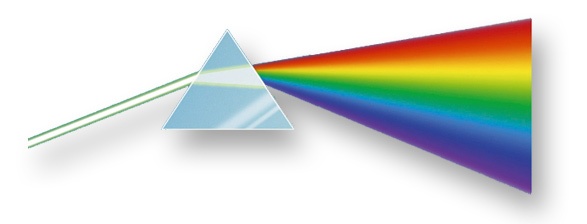 الألوان
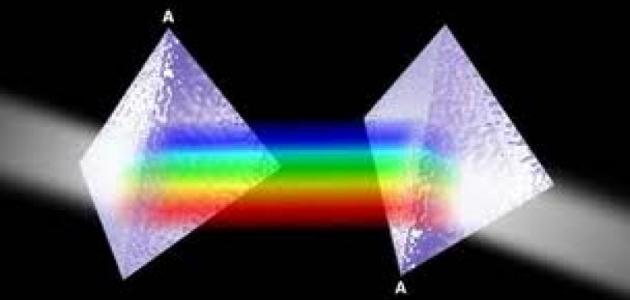 سمح للطيف النافذ من المنشور الأول بالسقوط على منشور آخر, وبدلا من زيادة الانتشار أعاد تراكب الألوان لتكوّن اللون الأبيض..
اختبار الفرضية...
الألوان
الألوان
استنتج نيوتن اللون الأبيض مركب من ألوان عدة وأن هناك خاصية أخرى للزجاج غير عدم انتظامه هي التي تؤدي إلى تحلل الضوء إلى مجموعة الألوان
للضوء خصائص موجية ولكل لون طول موجي محدد
تقع منطقة الضوء المرئي ضمن نطاق من الأطوال الموجية يتراوح بين  nm(700-400)
أكبر طول موجي مرئي هو طول موجة الضوء الأحمر وأقله البنفسجي
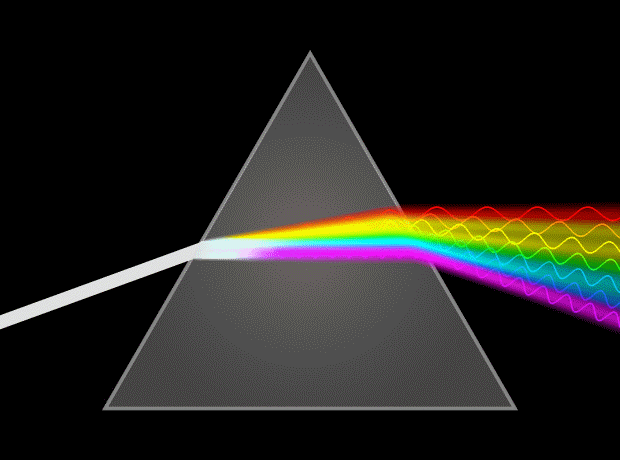 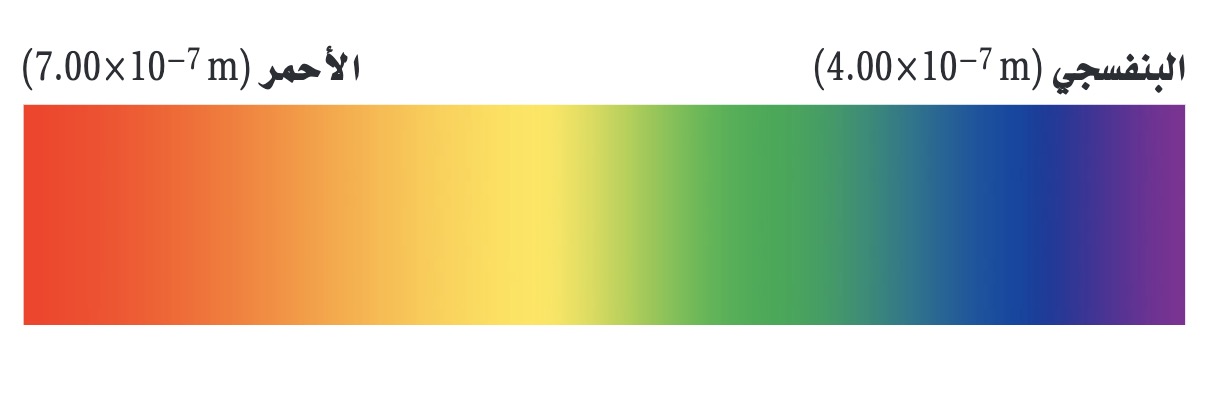 بدء المؤقت
انتهى الوقت!
الحد الأقصى للوقت: 
30 ثانية
تقويم مرحلي
للضوء طبيعة:
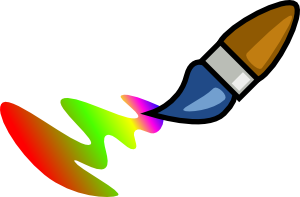 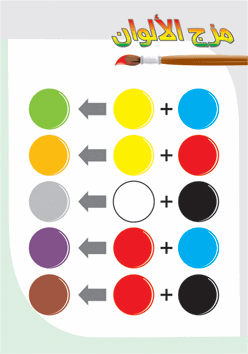 مزج الألوان
ما هي الألوان الأساسية؟
ماهي الألوان الثانوية؟
ماهي الألوان المتتامة؟
مهمة ادائية قبل الدرس
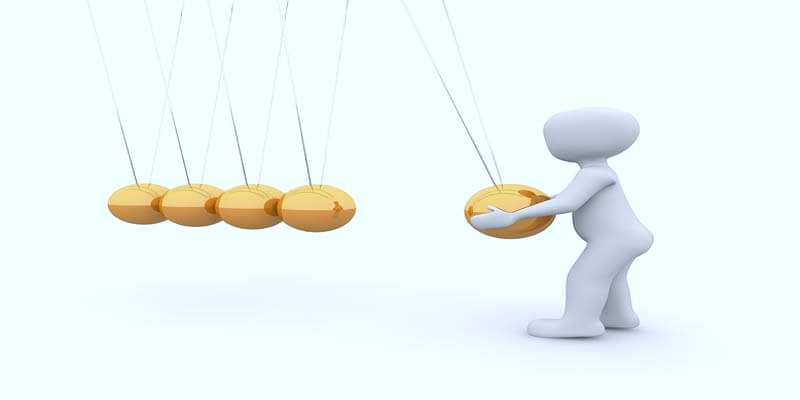 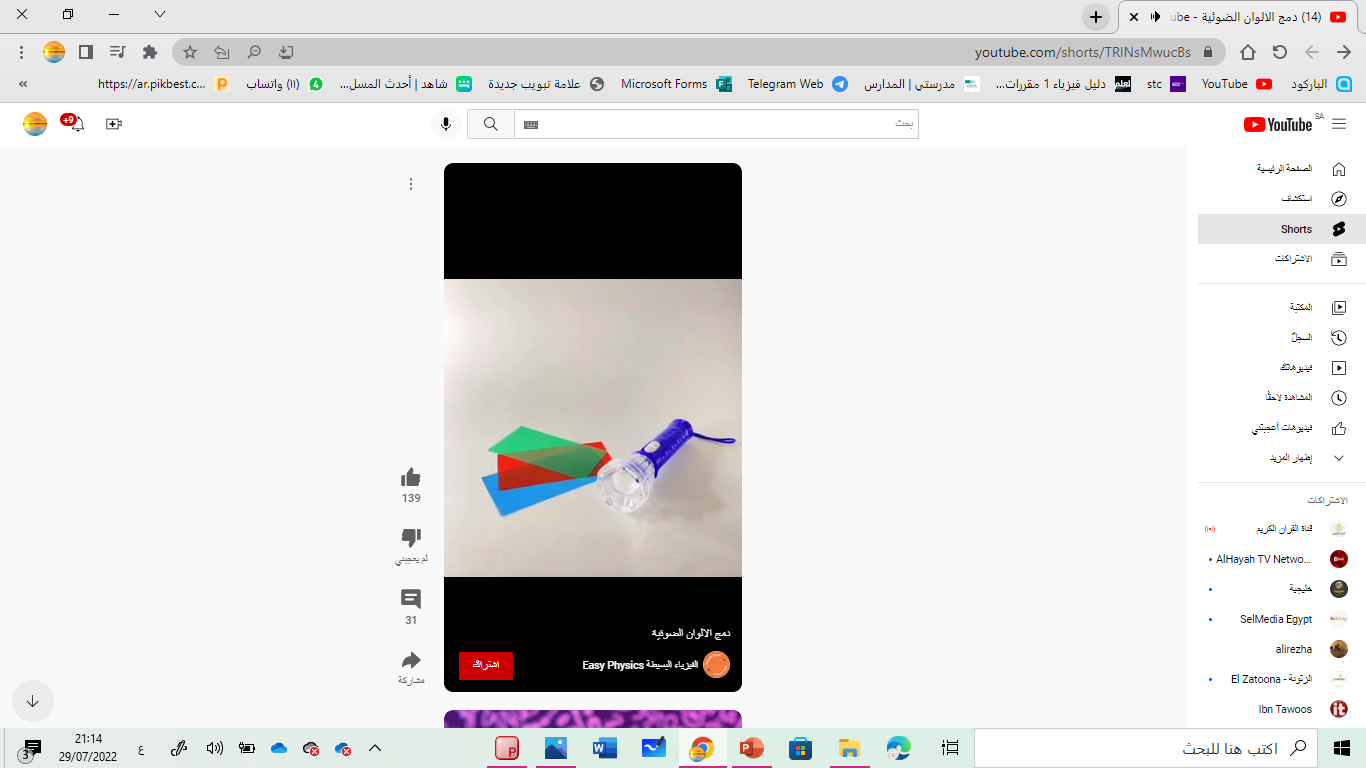 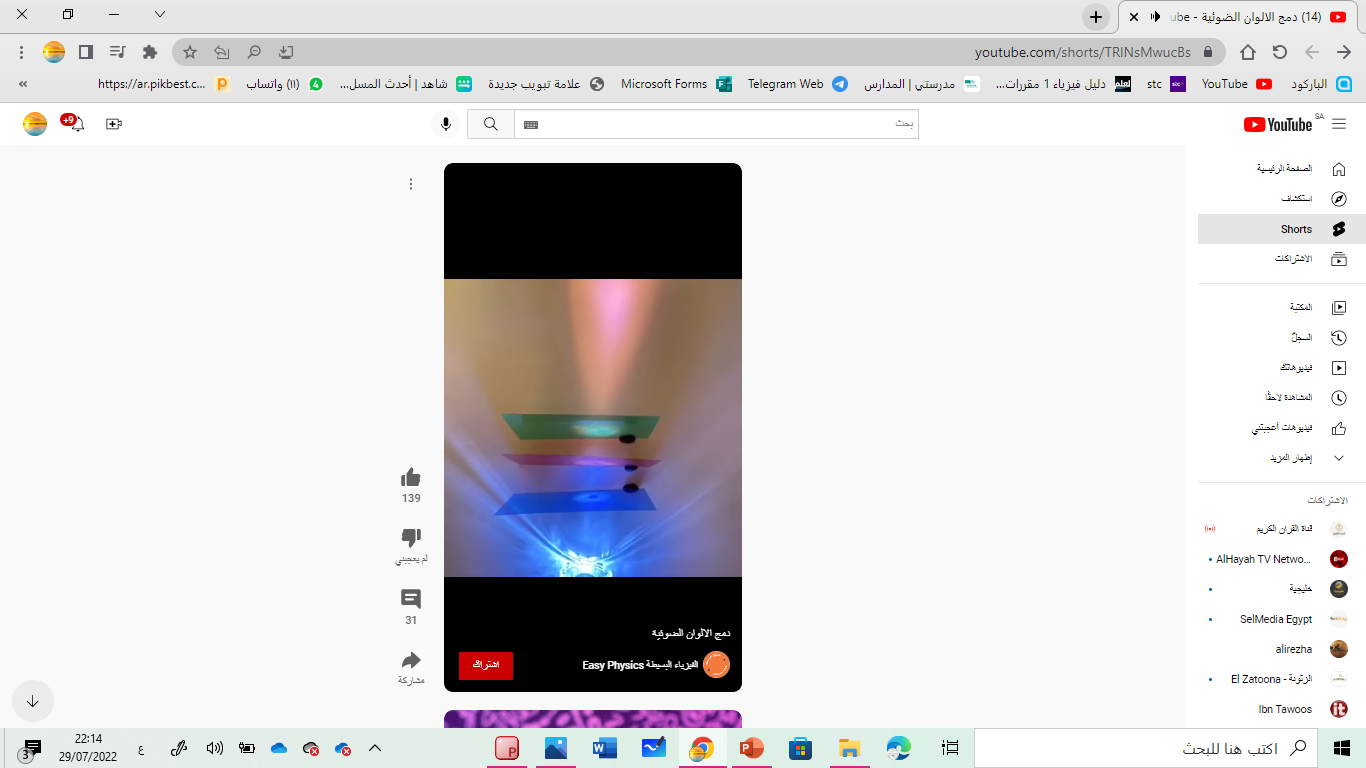 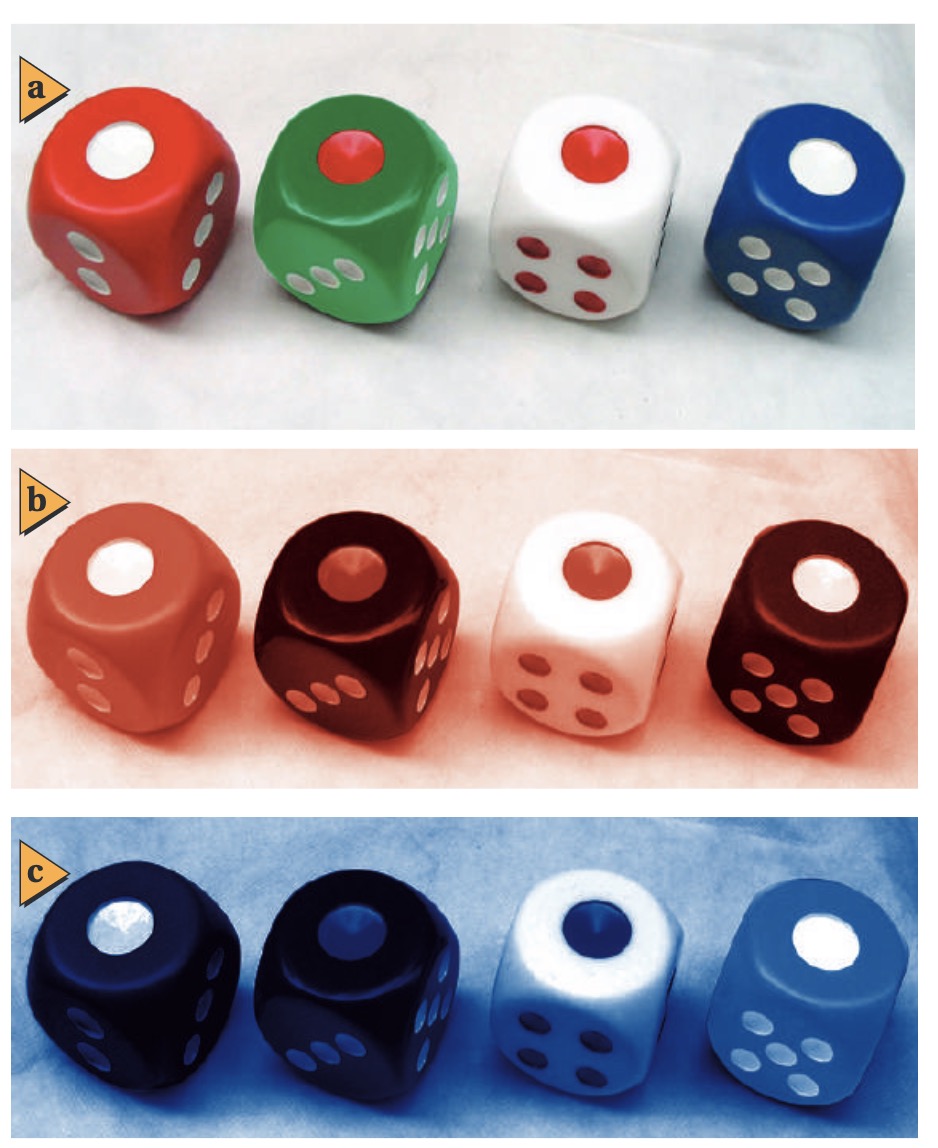 المعلمة : شكرية الصفار
اللون بواسطة مزج أشعة الضوء
اللون بواسطة مزج أشعة الضوء
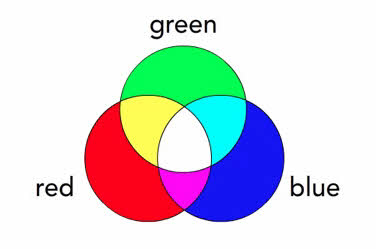 يمكن تشكيل الضوء الأبيض من الضوء الملون بطرائق مختلفة في عملية تسمى جمع الألوان، المستخدمة في أنابيب الألوان في التلفاز.
الألوان الأساسية
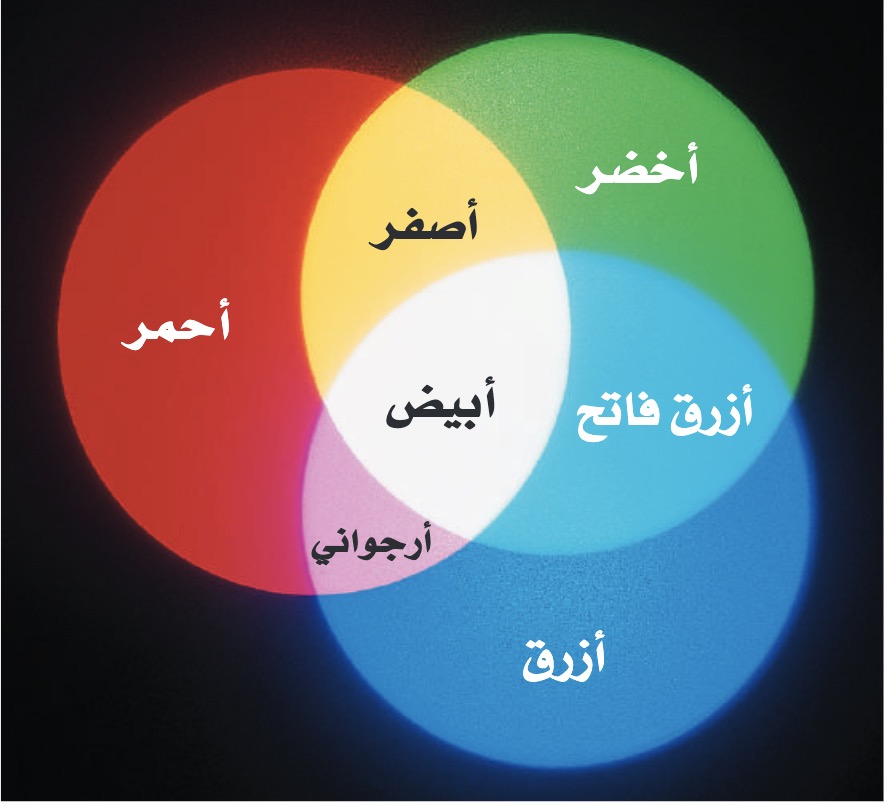 هي الأحمر والأخضر والأزرق 
وتكوّن اللون الأبيض عند مزجها جميعا
الألوان الثانوية
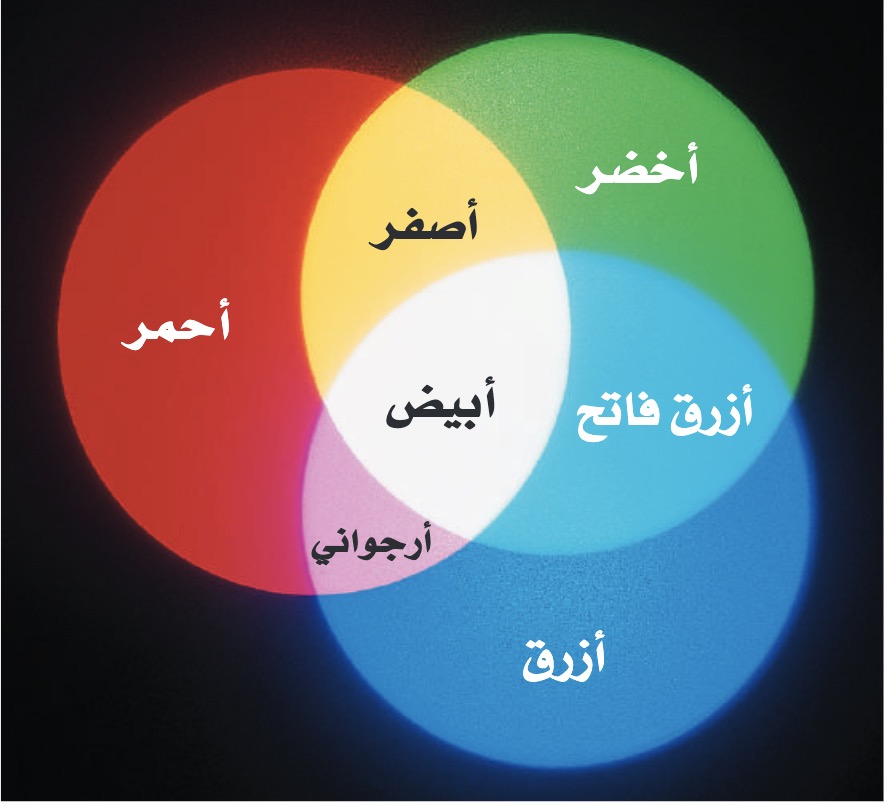 هي الأصفر والأزق الفاتح والأرجواني 
وتنتج عن مزيج لونين أساسيين
الألوان المتتامة
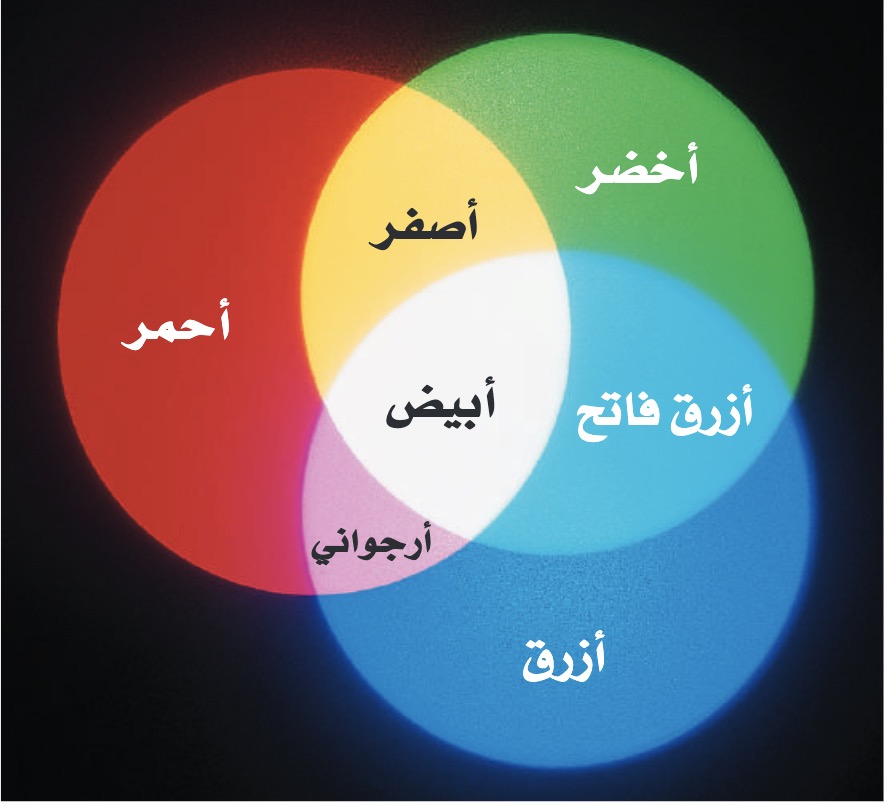 اللونان الضوئيان اللذان يتراكبان معًا لإنتاج اللون الأبيض
عبارة عن لون أساسي مع لون ثانوي ينتج عند مزجهما لون أبيض
سؤال للتفكير
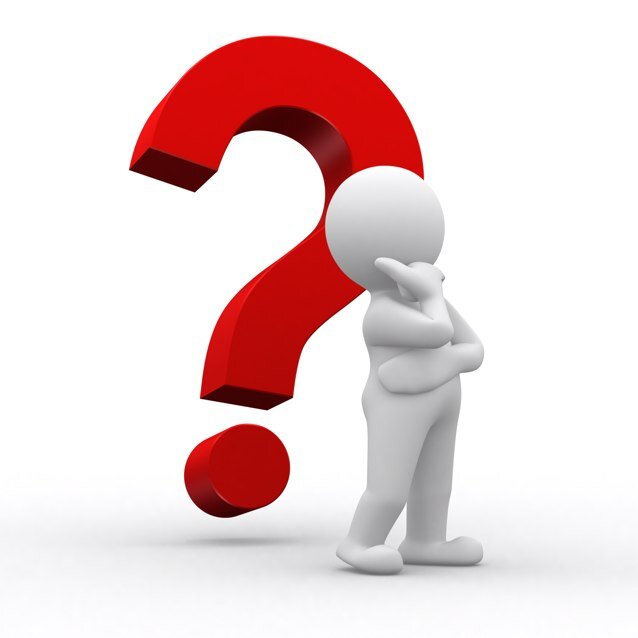 يمكن تبييض الملابس المصفرة باستخدام عامل أزرق اللون يضاف لمسحوق الغسيل ...(عللي)
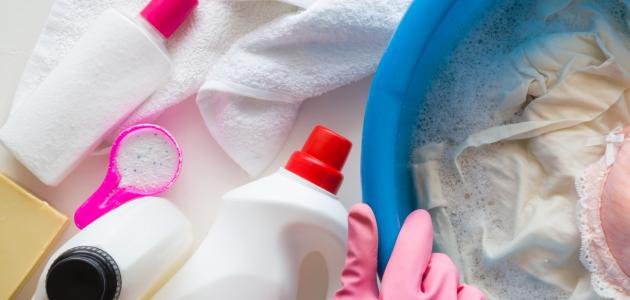 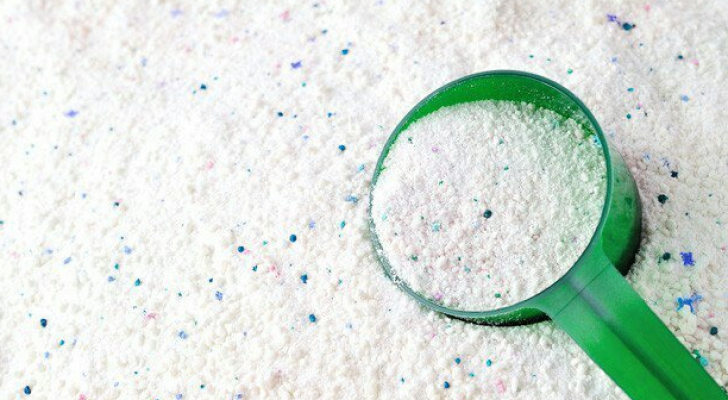 لأن اللونين الأصفر و الأزرق متتامان يشكلان اللون البيض
اللون بواسطة اختزال أشعة الضوء
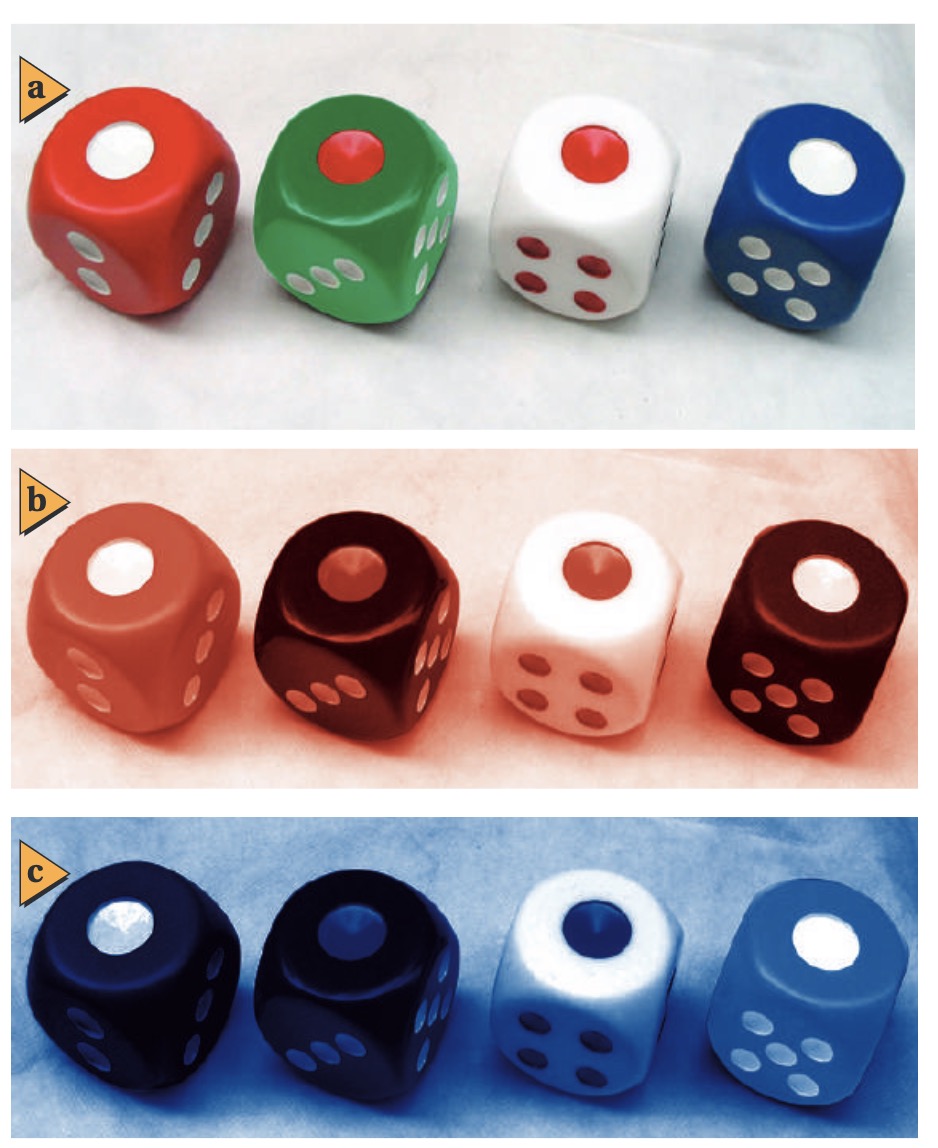 ما الفرق بين المواد الملوّنة والصبغة؟
ما الفرق بين المواد الملوّنة والصبغة؟
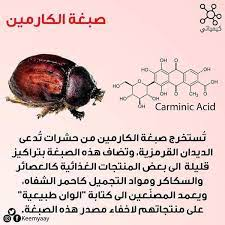 المواد الملونة:
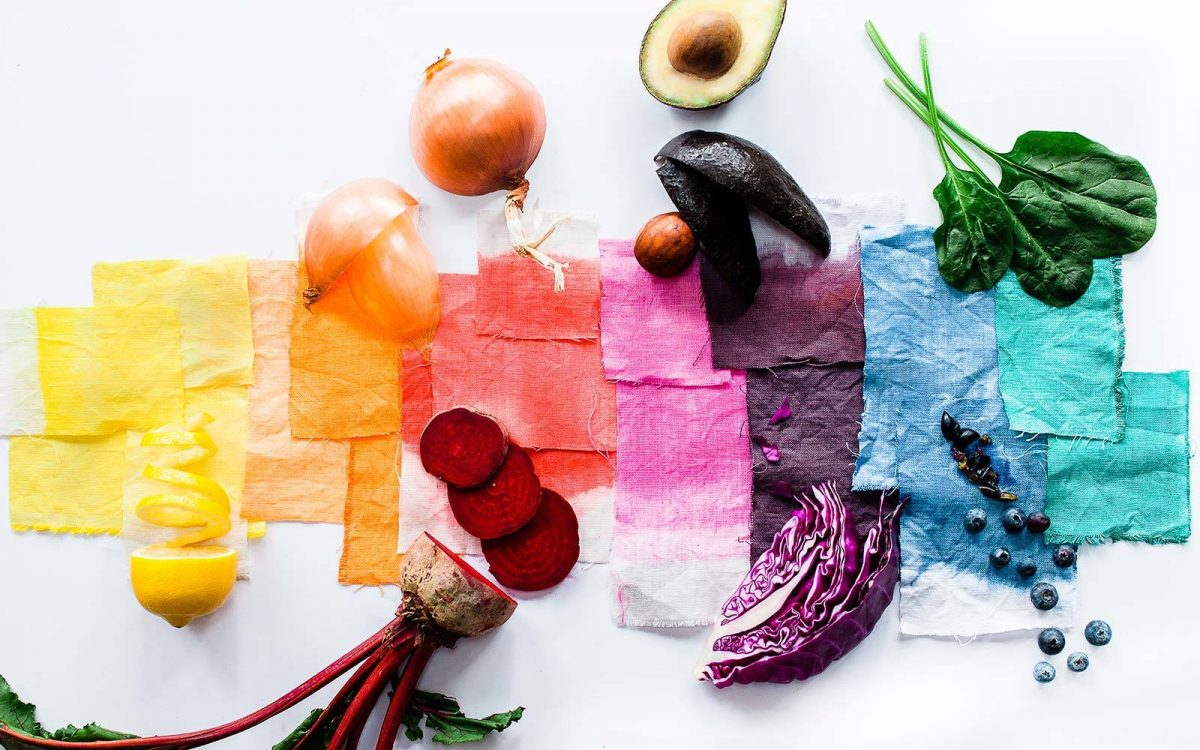 او تُستخلص الحشرات
تُستخلص من النباتات
الصبغــة:
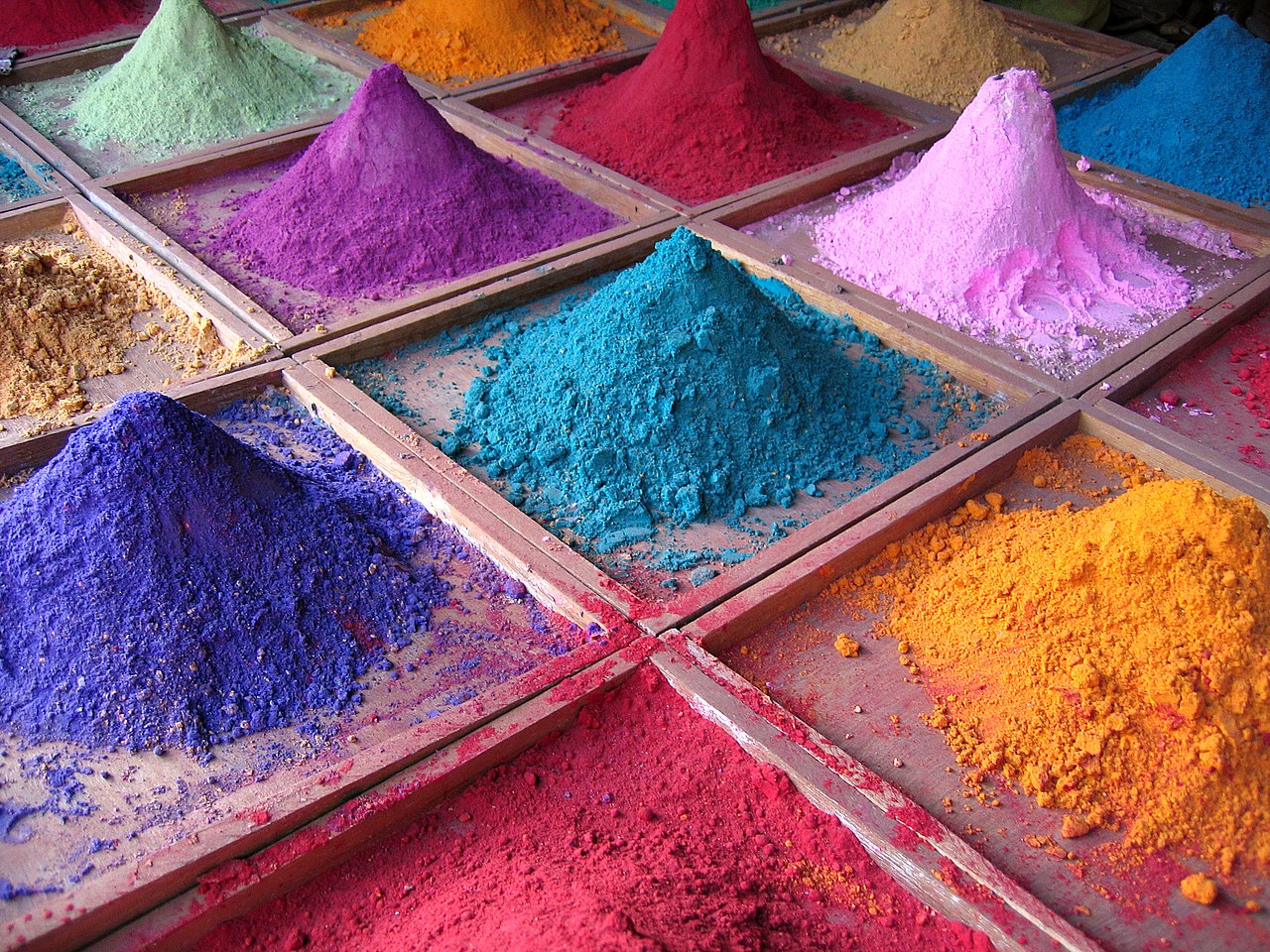 تصنع من المعادن المسحوقة ويمكن
 رؤية جسيماتها بواسطة المجهر
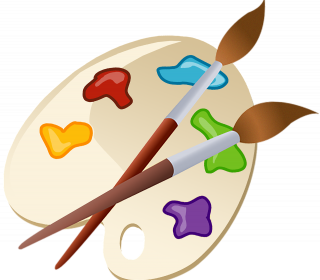 أنواع الصبغات
الثانوية
الأساسية
هي التي لها القدرة على امتصاص لون أساسي واحد وتعكس لونين
مثال /الصبغة الصفراء حيث تمتص الضوء الأزرق وتعكس الأحمر والأخضر
هي التي تمتص لونين وتعكس لوناً واحدا
مثال / الأحمر يمتص الأخضر والأزرق
استخلاص النتائج من اللون...
سؤال للتفكير
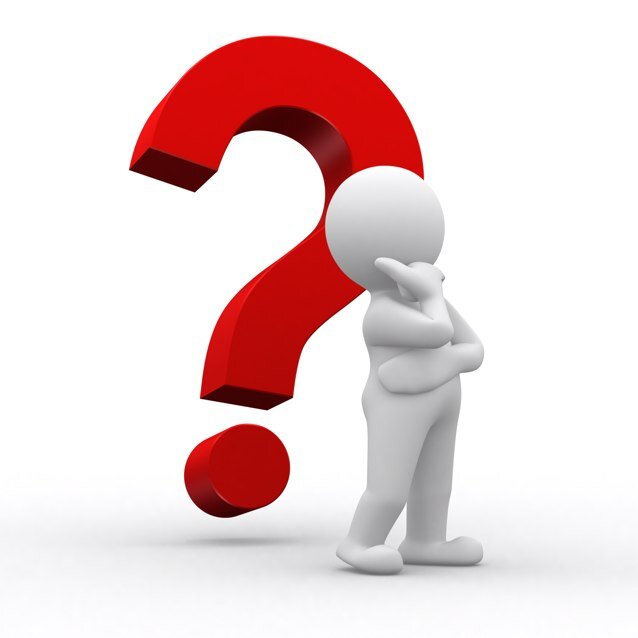 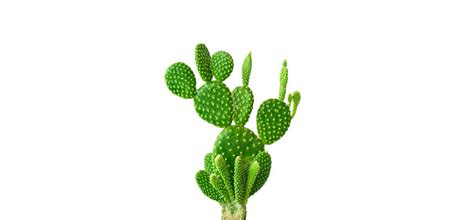 لماذا  تبدو النباتات خضراء ؟؟؟
استخلاص النتائج من اللون...
** تبدو النباتات خضراء بسبب صبغة الكلورفيل فيها حيث يمتص احد أنواع الكلورفيل  الضوء الأحمر ويمتص النوع الآخر اللون الأزرق في حين يعكس كلاهما الضوء الأخضر.
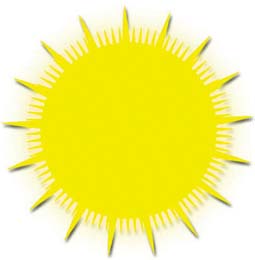 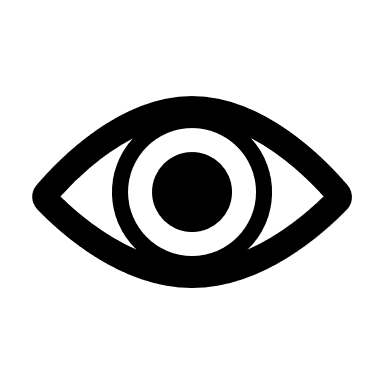 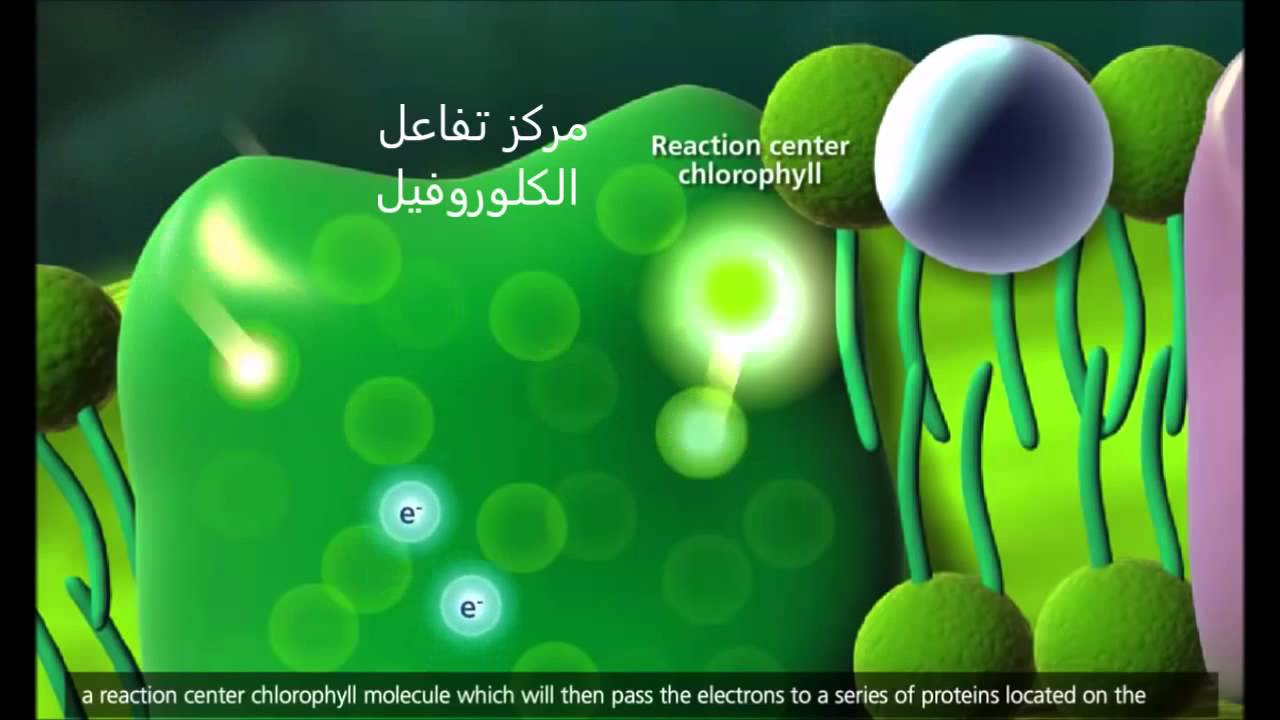 تستخدم طاقة الضوء الأحمر والأزرق الممتصتين في عملية البناء الضوئي
استخلاص النتائج من اللون...
سؤال للتفكير
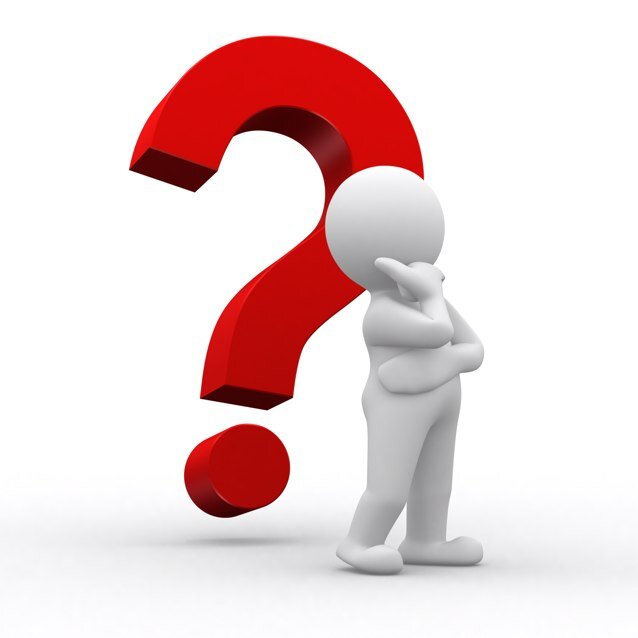 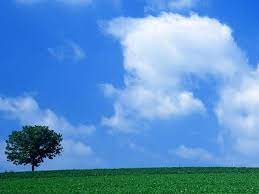 لماذا تبدو السماء مزرقة ؟؟؟
استخلاص النتائج من اللون...
تبدو السماء مزرقة ..
لأن جزيئات الهواء تشتت موجات الضوء البنفسجي والأزرق بمقدار أكبر من الأطوال الموجية الأخرى للضوء
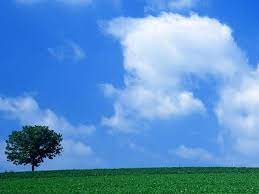 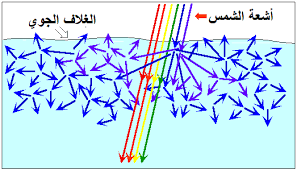 اثراء
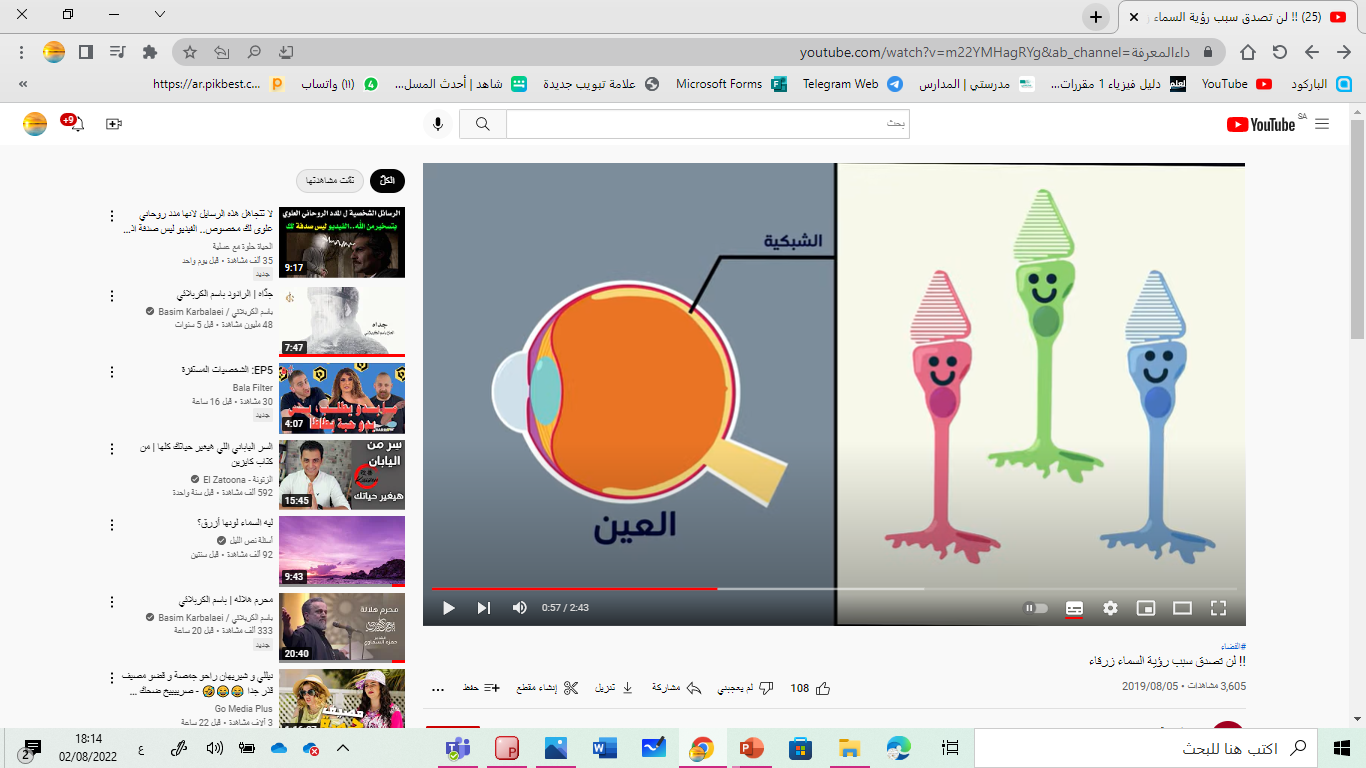 استخلاص النتائج من اللون...
سؤال للتفكير
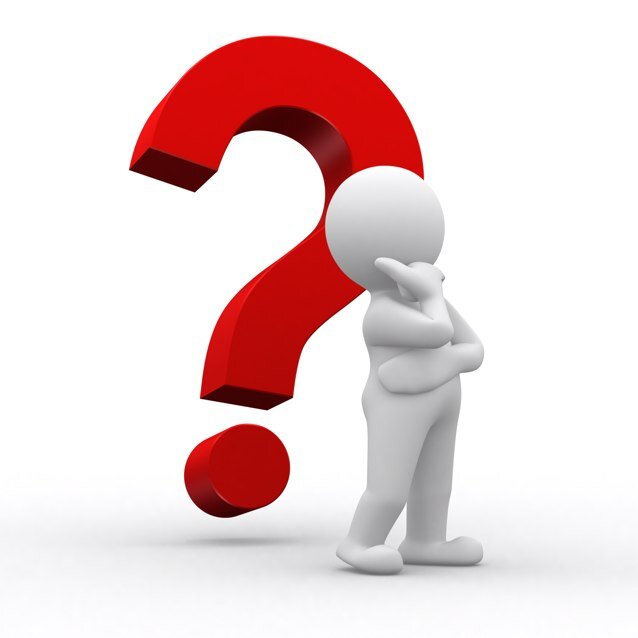 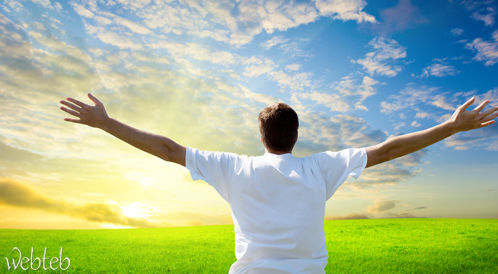 لماذا تبدو الشمس صفراء أو برتقالية  ..؟؟؟
استخلاص النتائج من اللون...
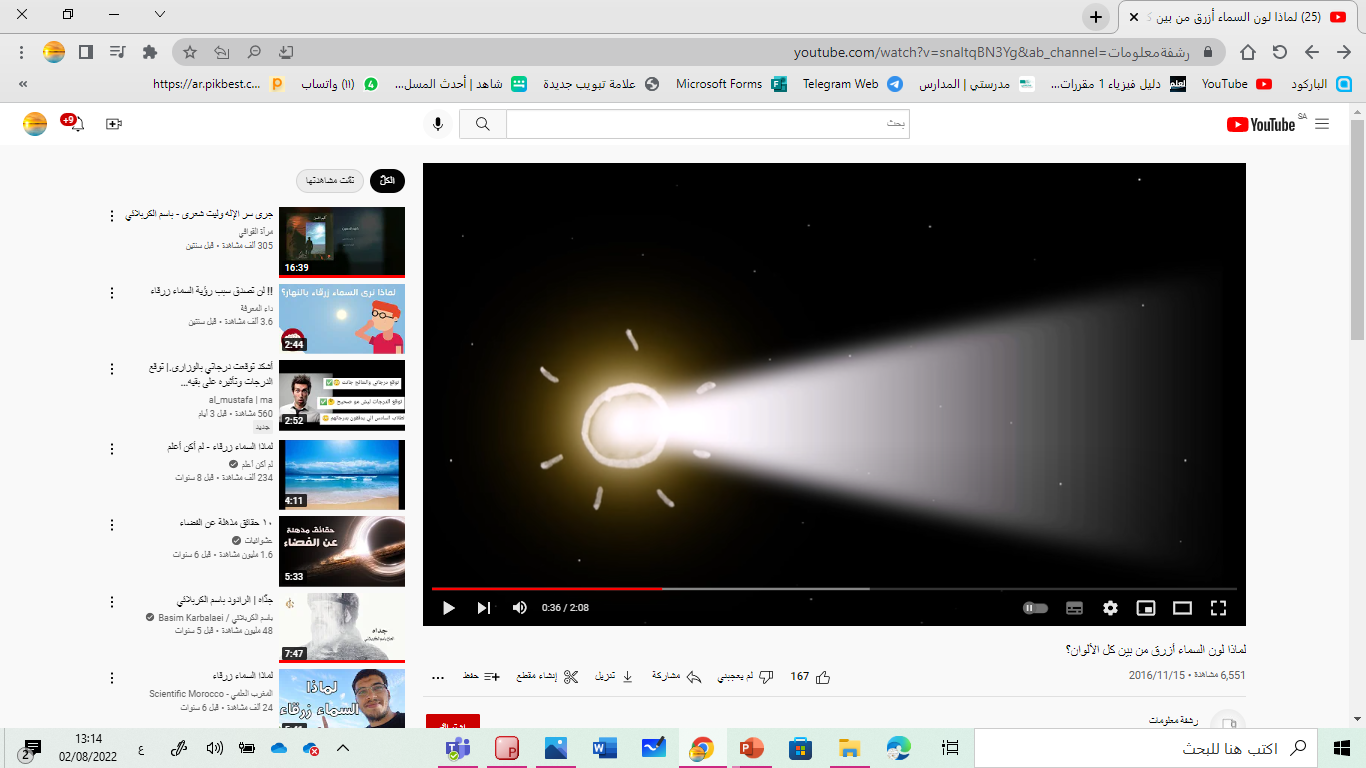 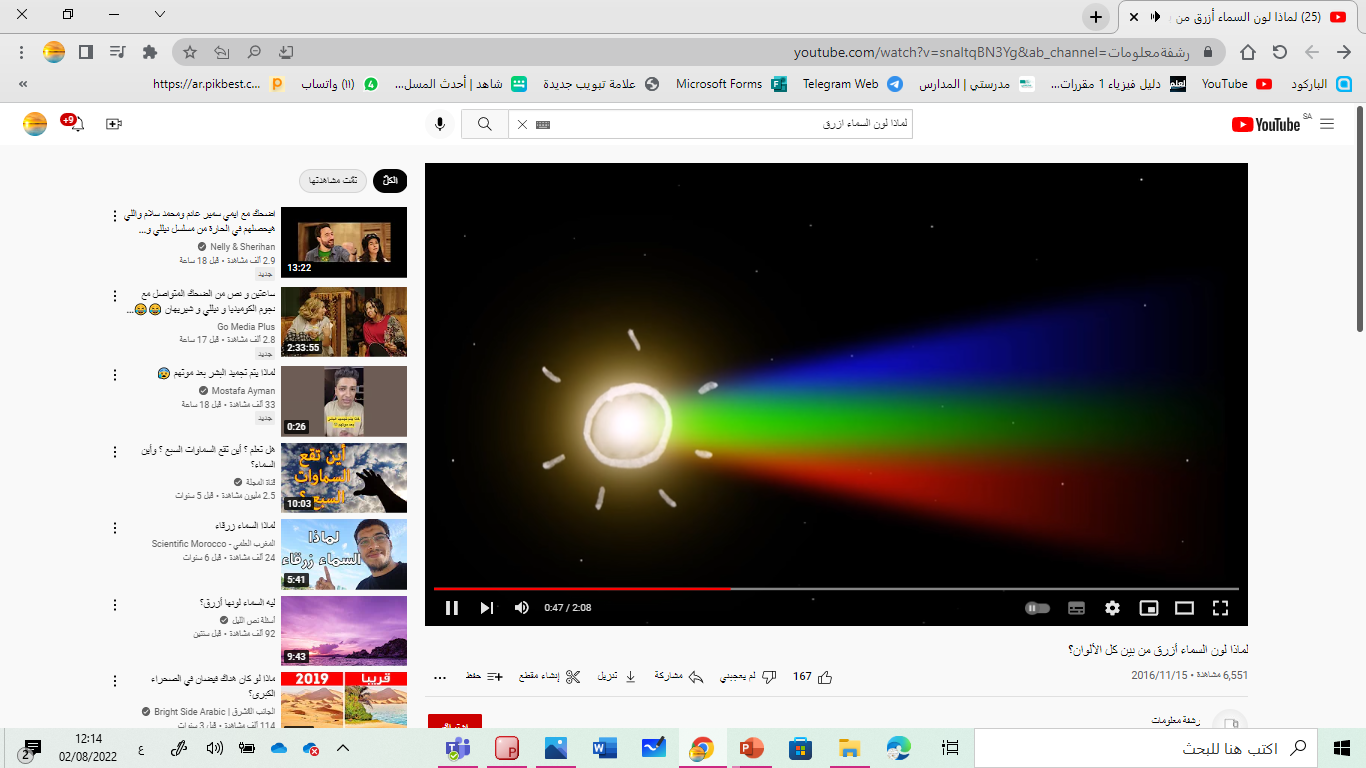 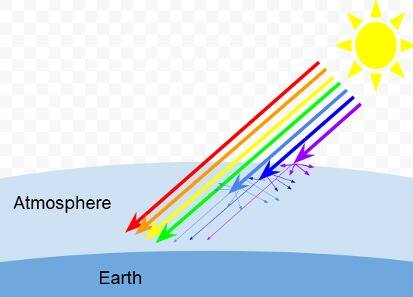 تبدو الشمس صفراء أو برتقالية  ..
لأن الضوء الأخضر و الأحمر لا يتشتتان كثيرا بوساطة الهواء.
استقطاب الضوء
تمهيد
تمهيد
ما نوع موجات الضوء
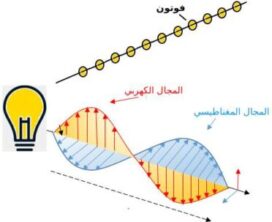 المقدمة
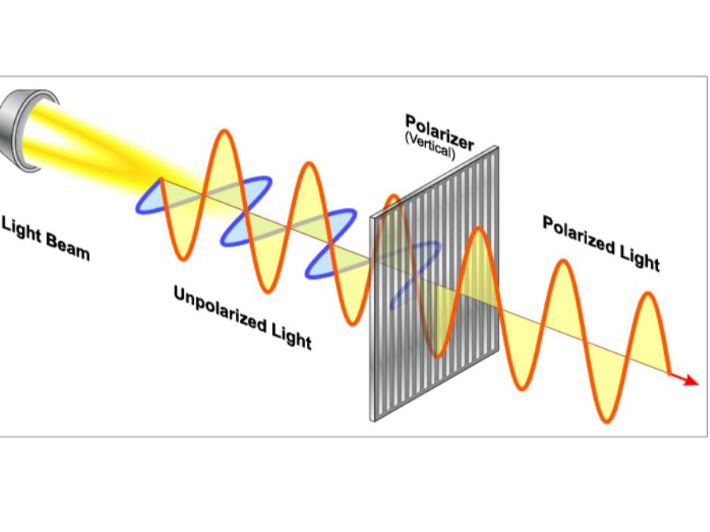 كيف ممكن نحصل على مجال واحد من الموجات الكهرومغناطيسية
استقطاب الضوء
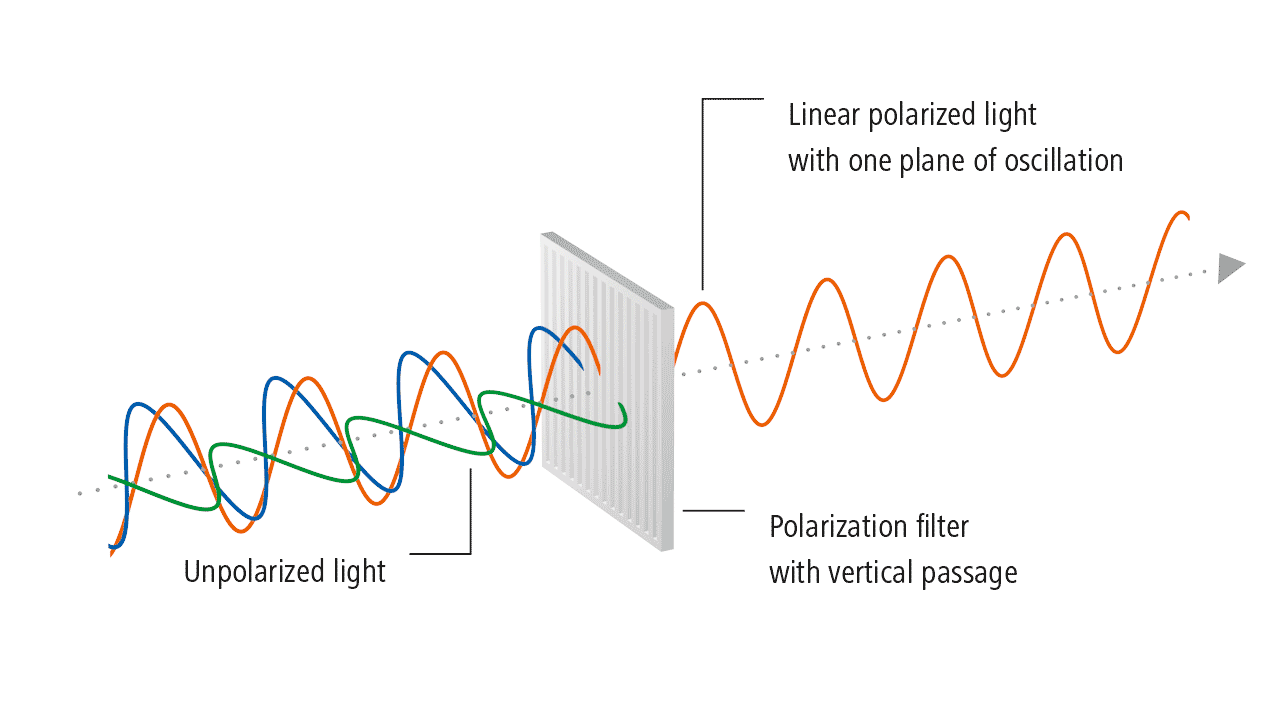 الاستقطاب: هو إنتاج ضوء يتذبذب في مستوى واحد
استقطاب الضوء بالترشيح ( الفلتر )
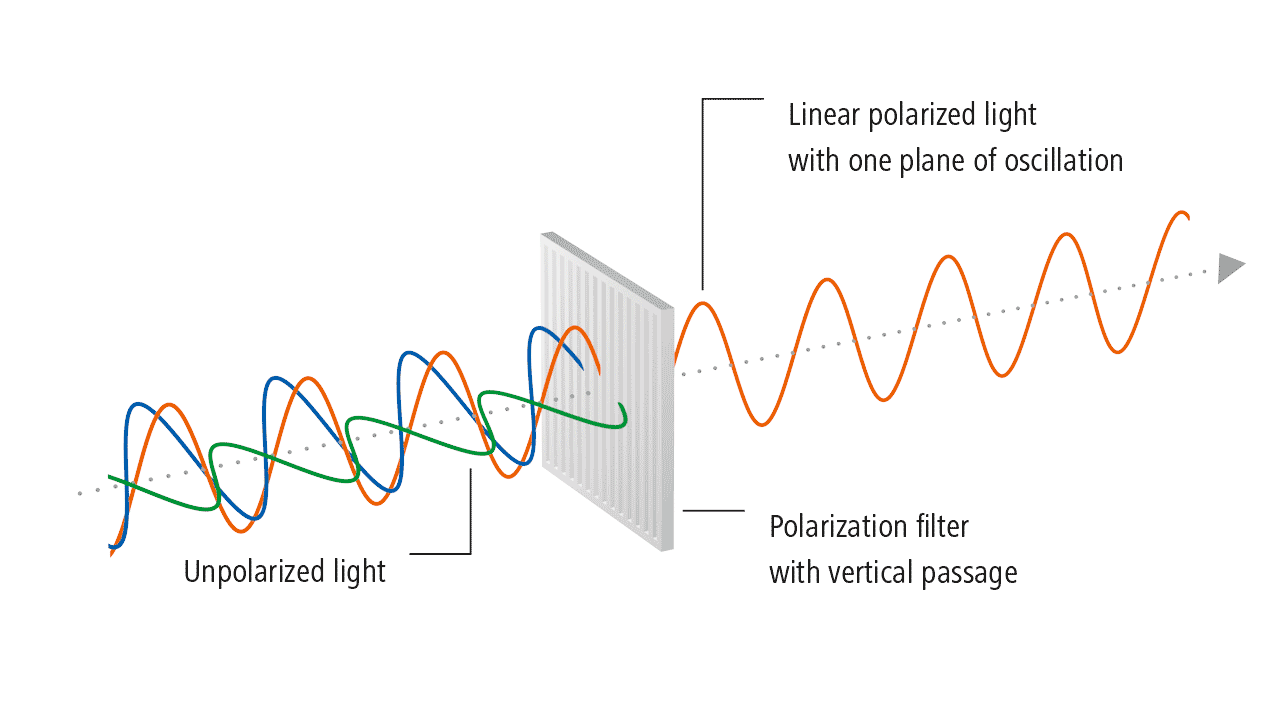 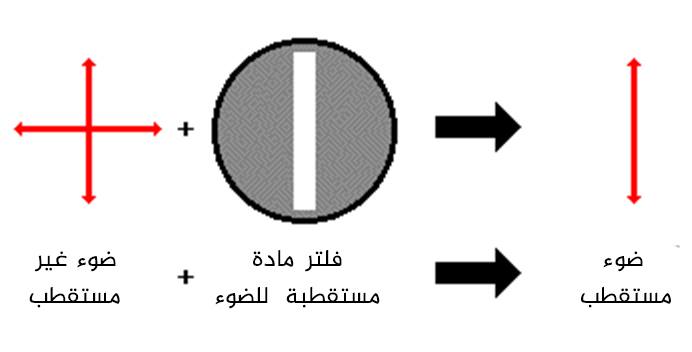 استقطاب الضوء بالانعكاس
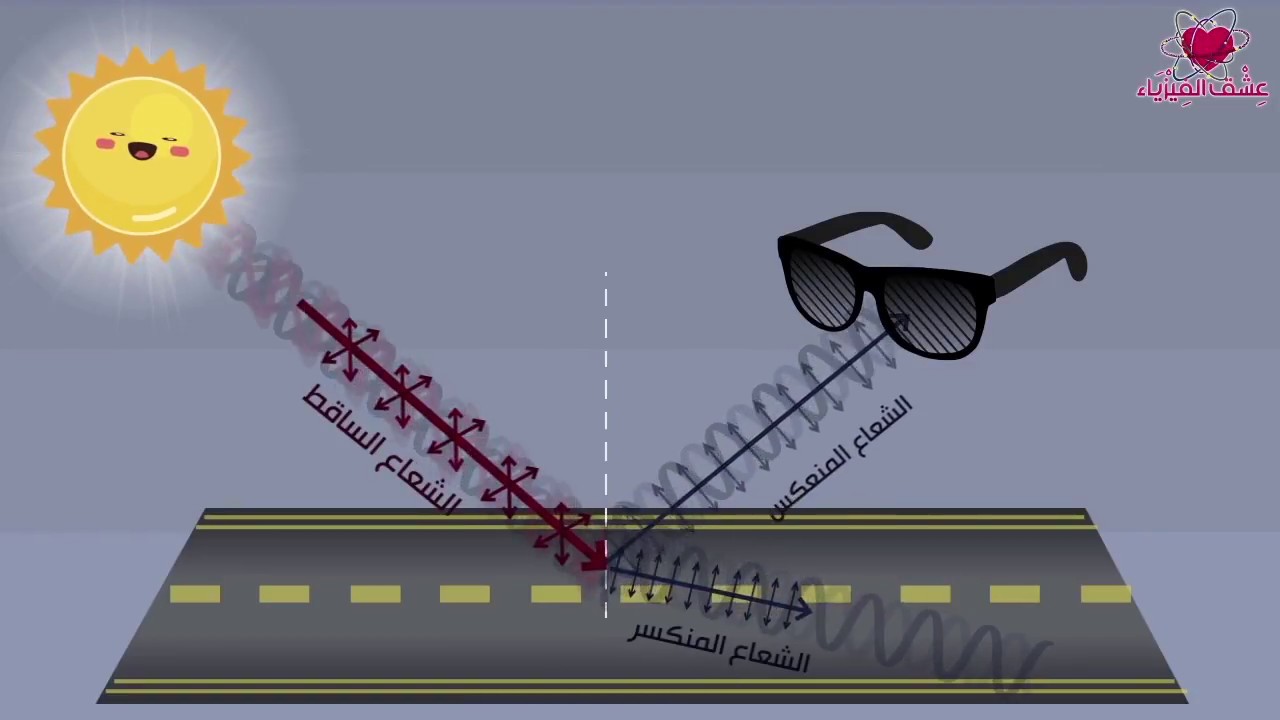 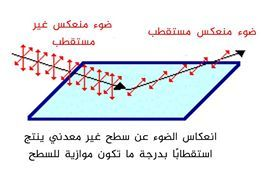 يقل توهج الطرق عند استخدام النظارات الشمسية المستقطبة؟!
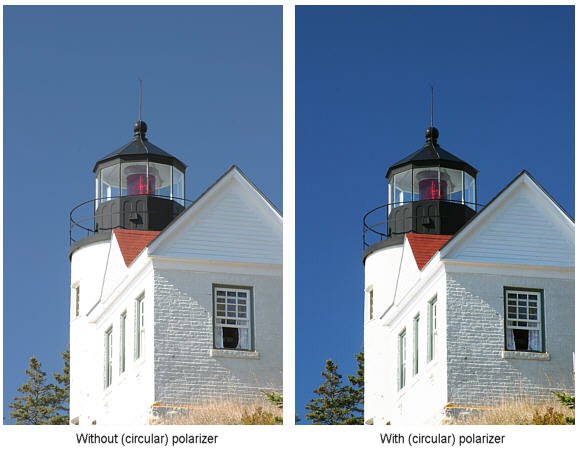 ملاحظة..
يستخدم مصورو الفوتوغراف مرشحات الاستقطاب وتثبيتها على عدسات الكاميرا لحجب الضوء المنعكس
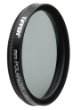 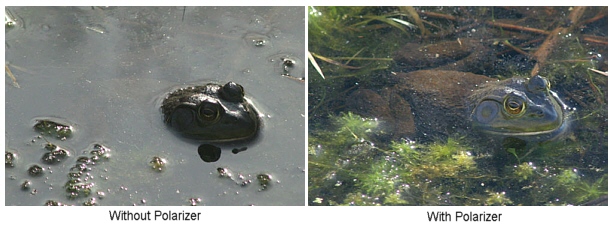 تحليل الاستقطاب
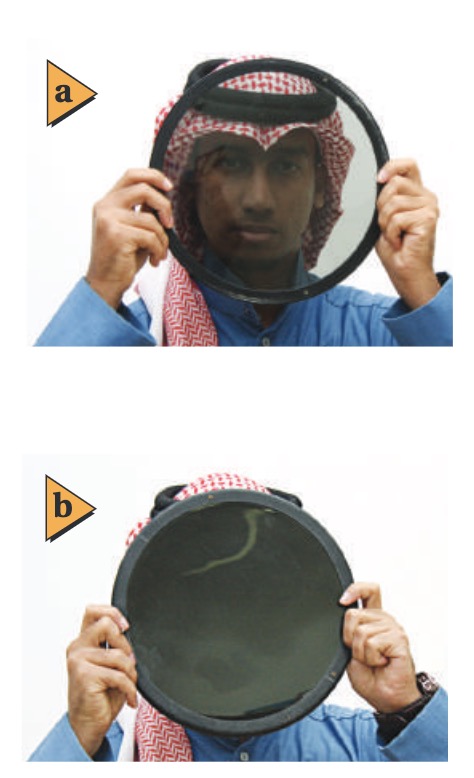 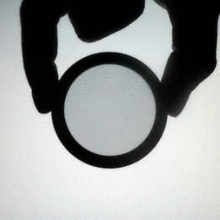 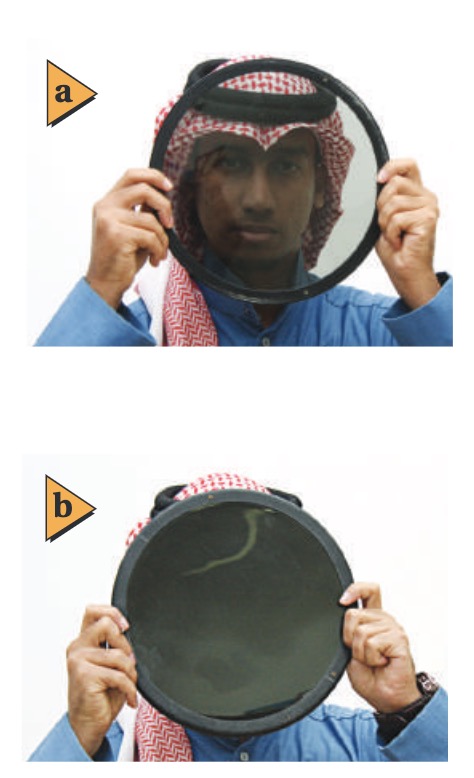 إذا كان محور الاستقطاب لمرشح الاستقطاب الثاني موازيًا لمحور الاستقطاب لمرشح الاستقطاب الأول فسينفذ الضوء
إذا كان محورا الاستقطاب لمرشحيّ الاستقطاب متعامدين فلن ينفذ الضوء
قانون مالوس
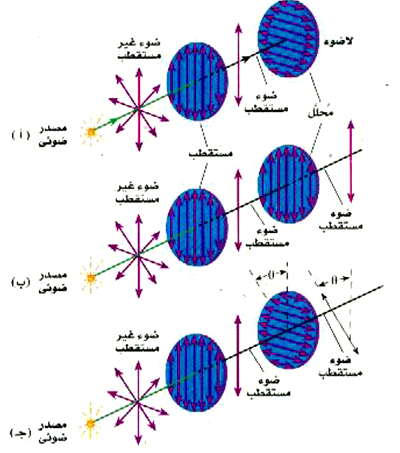 قانون مالوس:
هو القانون الذي يوضح مدى انخفاض شدة الضوء عندما يعبر من خلال مرشح استقطاب ثانٍ
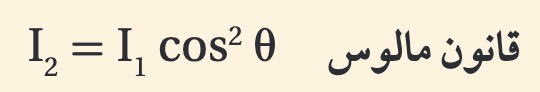 بدء المؤقت
انتهى الوقت!
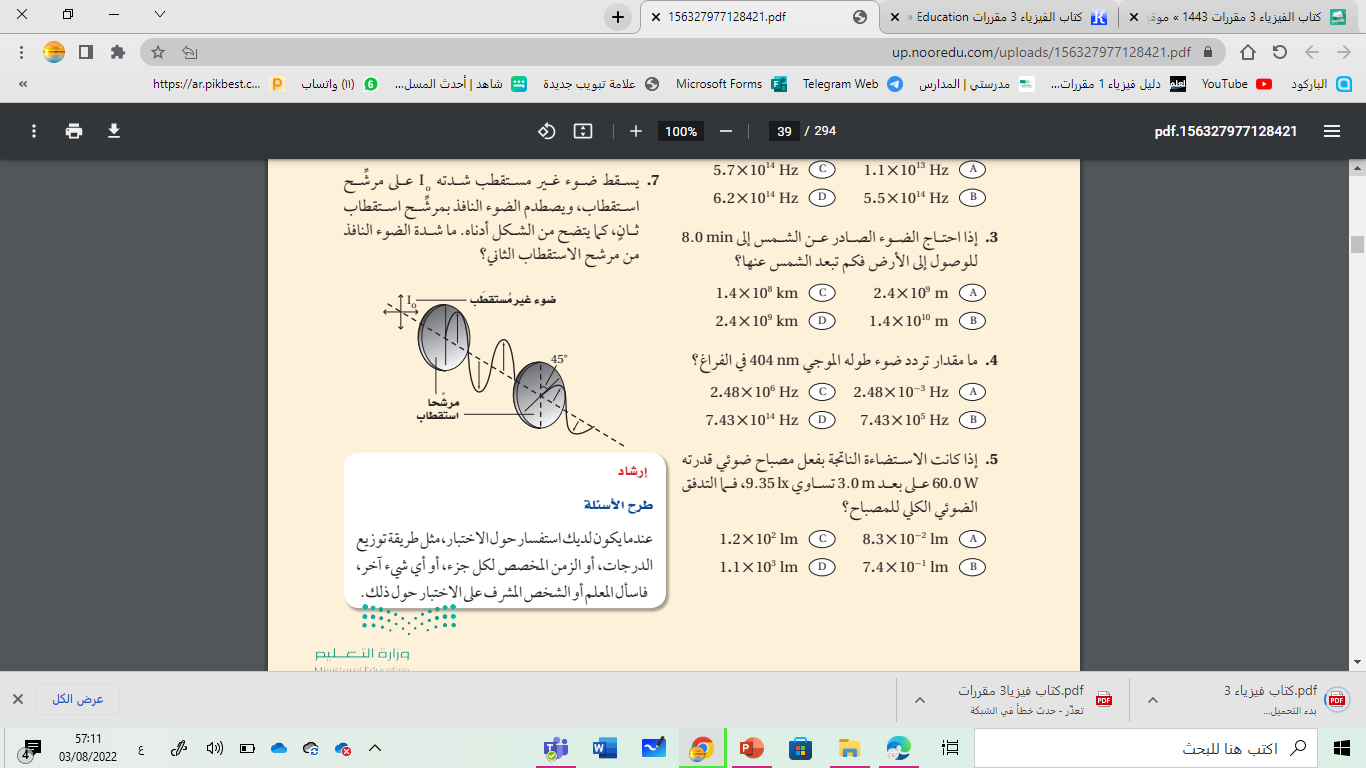 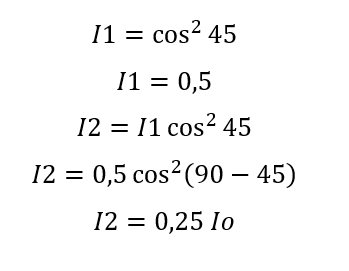 5
4
1
3
2
الحد الأقصى للوقت: 
5 دقائق
بدء المؤقت
الحد الأقصى للوقت: 
30 ثانية
انتهى الوقت!
التقويم
هل العبارة صحيحة أم خاطئة:
إذا كان محور الاستقطاب لمرشح الاستقطاب الثاني عاموديًا على محور الاستقطاب لمرشح الاستقطاب الأول فسينفذ الضوء
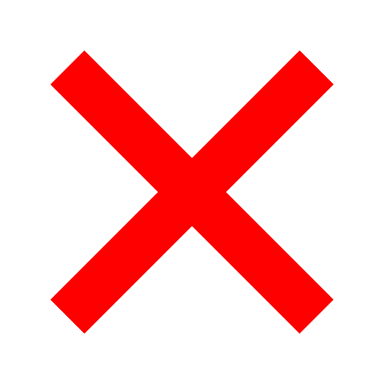 خاطئة، لن ينفذ الضوء.
بدء المؤقت
الحد الأقصى للوقت: 
30 ثانية
انتهى الوقت!
التقويم
بدء المؤقت
الحد الأقصى للوقت: 
30 ثانية
انتهى الوقت!
التقويم
سرعة الموجات
الضوئية
مهمة ادائية : قارني بين التدفق الضوئي والاستضاءة وشدة الإضاءة
مهمة ادائية : قبل الدرس
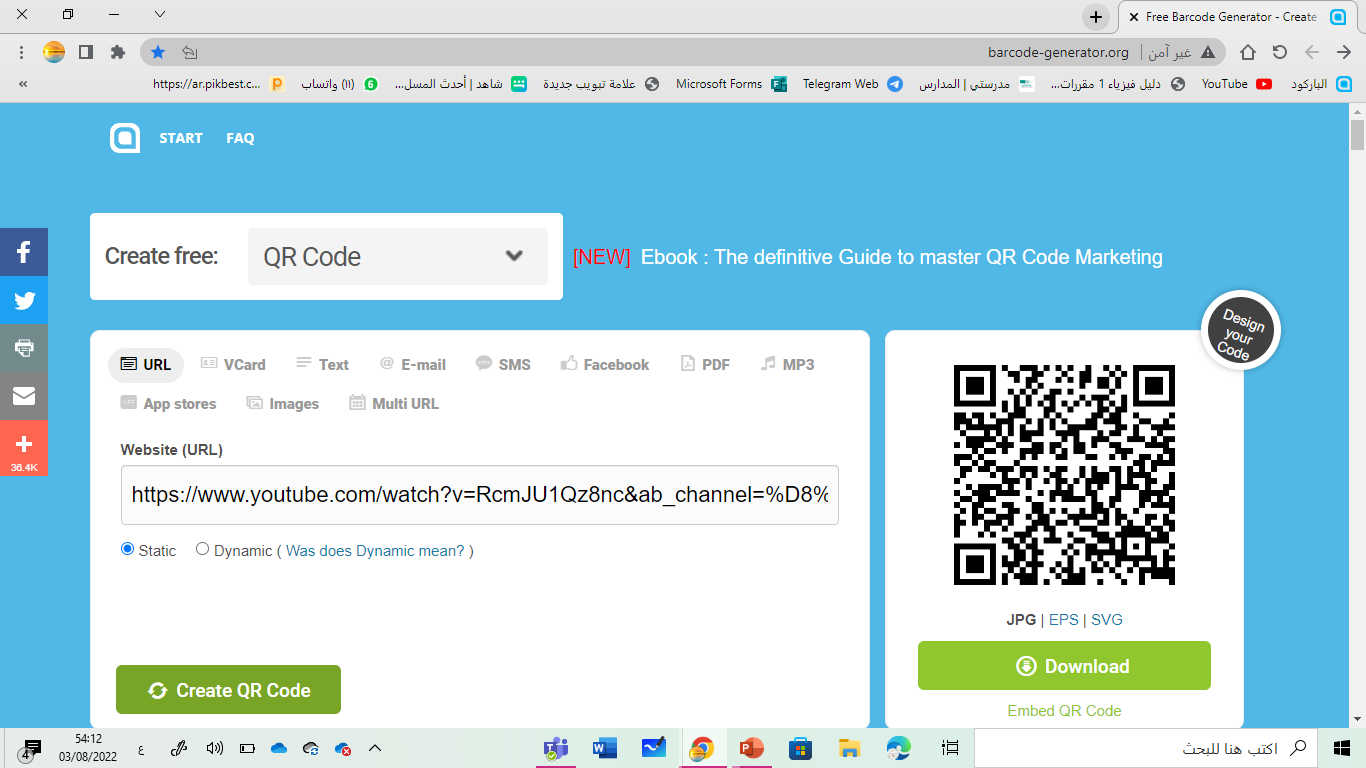 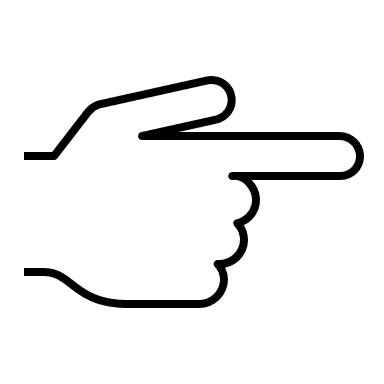 فيديو للاستفادة
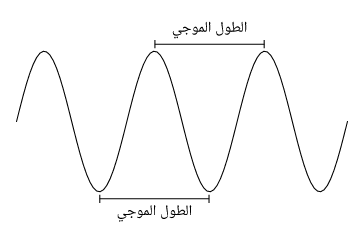 خصائص موجات الضوء
الضوء له خصائص موجية لهذا يمكن حساب الطول الموجي من العلاقة: 
                              λ= c / f
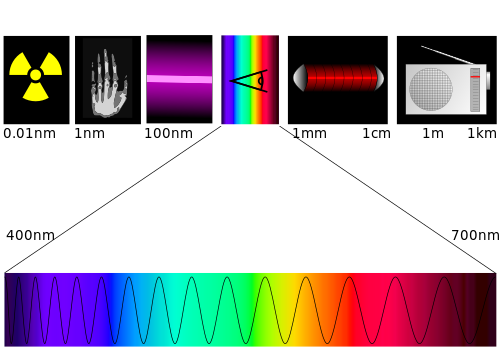 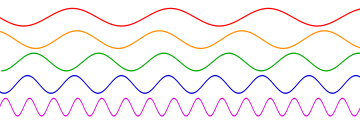 لألوان الضوء ترددات وأطوال موجية مختلفة ولكنها تنتقل في الفراغ بسرعة تساوي سرعة الضوء
تأثير دوبلر
تمهيد
ماذا يحدث إذا تحرك مصدر الصوت  في اتجاهك أو تحركت أنت في اتجاه مصدر الصوت ؟
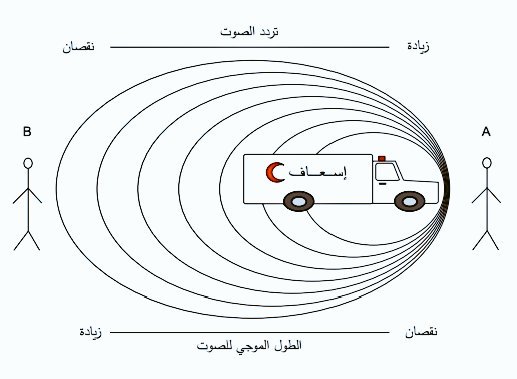 ** إذا كان مصدر الصوت أو المستمع متحركا فسيتغير تردد الصوت الذي يسمعه المستمع
وهذا صحيح بالنسبة للضوء..
المقدمة
ماذا يحدث إذا تحرك مصدر الضوء في اتجاهك أو تحركت أنت في اتجاه مصدر الضوء؟
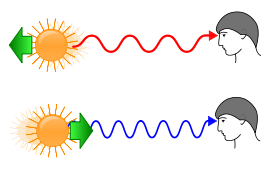 تحرك مصدر ضوئي بالنسبة للمشاهد
الحركة النسبية والضوء..
** يتضمن تأثير دوبلر في الضوء على السرعة المتجهة لكل من المصدر والمراقب أحدهما بالنسبة إلى الآخر فقط,(عللي)
لأن موجات الضوء ليست اهتزازات لجسيمات الوسط الميكانيكي كما هو الحال في الصوت.
السرعة النسبية:
هي مقدار الفرق بين سرعتين المتجهتين لكل من المصدر والمراقب.
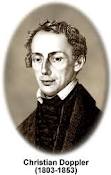 الفرق بين انزياح دوبلر في الصوت والضوء..
سرعة الضوء ثابتة في وسط معين , وسرعة الرياح لا تؤثر في إزاحة الضوء..
العالم الفيزيائي النمساوي دوبلر
تردد الضوء المراقب
ƒ = ƒ ( 1 + v / C)
ƒ = ƒ ( 1 - v / C)
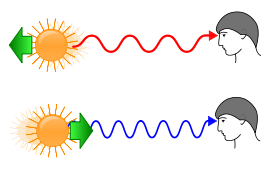 ƒ   التردد الحقيقي للضوء المتولد من المصدر
v  السرعة النسبية على امتداد المحور بين المصدر والمراقب
C   سرعة الضوء
نستخدم الجمع (  + )  إذا تحرك كل منها في أتجاه الآخر
نستخدم الطرح( - )  إذا تحركا مبتعدين
معادلة بدلالة الطول الموجي ( انزياح دوبلر)
∆λ =(  λ1  -  λ  ) =  + λ
∆λ =(  λ1  -  λ  ) =  - λ
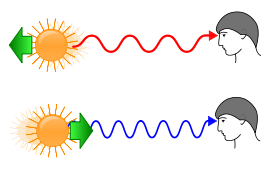 λ1     الطول الموجي المراقب للضوء
λ      الطول الموجي الحقيقي للضوء المصدر
نستخدم الطرح(  - )  إذا تحرك كل منها في أتجاه الآخر(اتجاه بعضهما)
نستخدم الجمع(+)  إذا تحركا مبتعدين احدهما عن الآخر
ملاحظة...
** التغير الموجب في الطول الموجي( 0 < ∆ λ ) يعني أن الضوء مزاح نحو الأحمر ويحدث ذلك عندما تكون السرعة المتجهة النسبية للمصدر في اتجاه مبتعدا عن المراقب وبالتالي يكون التردد المراقب أقل( بسبب العلاقة العكسية بين هذين المتغيرين)..
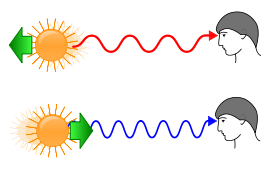 ** والتغير السالب في الطول الموجي (  0 > ∆λ) يعني أن الضوء مزاح نحو الأزرق ويحدث ذلك عندما تكون السرعة المتجهة النسبية للمصدر في اتجاه مقتربا من المراقب وبالتالي يكون التردد المراقب أكبر..
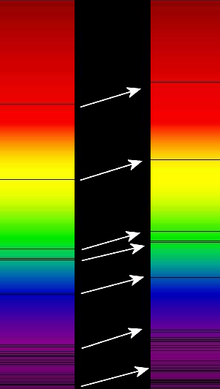 **  تطبيقات انزياح دوبلر
تحديد كيفية تحرك الأجسام الفلكية بالنسبة للأرض باستخدام جهاز المطياف لمراقبة طيف الضوء المنبعث من النجوم في المجرة
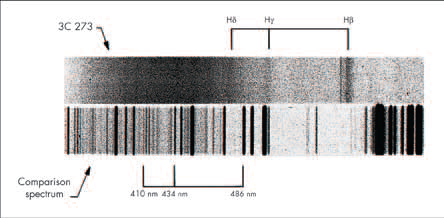 الانزياح الأحمرللضوء بفعل سرعة المصدر في الابتعاد عنا . الانزياح نحو الأحمر معناه زيادة طول موجة الضوء القادم إلينا ، طبقا لظاهرة دوبلر
بدء المؤقت
الحد الأقصى للوقت: 
30 ثانية
انتهى الوقت!
عللي / تبعث مجرة خطا طيفيا في منطقة اللون الاخضر من الطيف الضوئي فينزاح الطول الموجي المراقب على الارض الى الضوء الاحمر
التقويم
بدء المؤقت
انتهى الوقت!
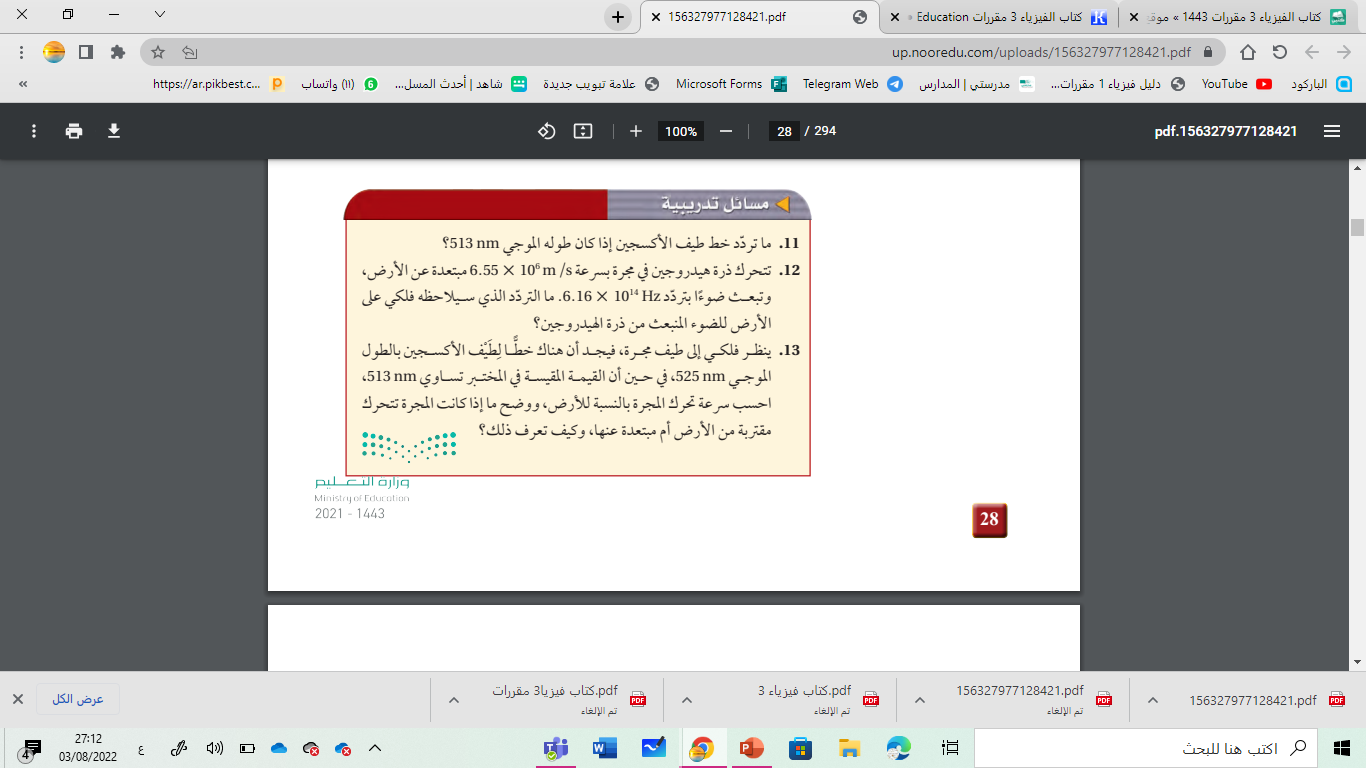 5
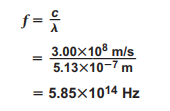 4
1
3
2
الحد الأقصى للوقت: 
5 دقائق
بدء المؤقت
انتهى الوقت!
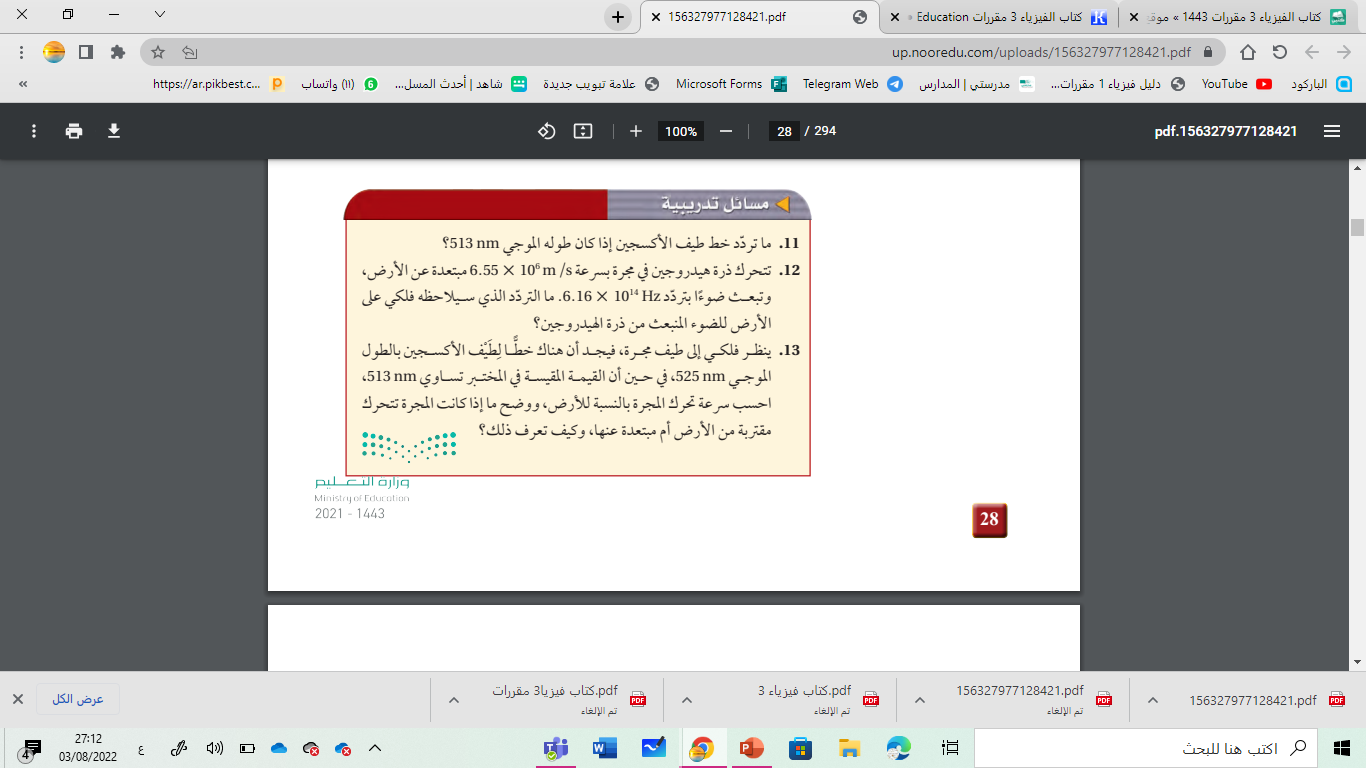 5
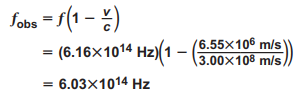 4
1
3
2
الحد الأقصى للوقت: 
5 دقائق
بدء المؤقت
انتهى الوقت!
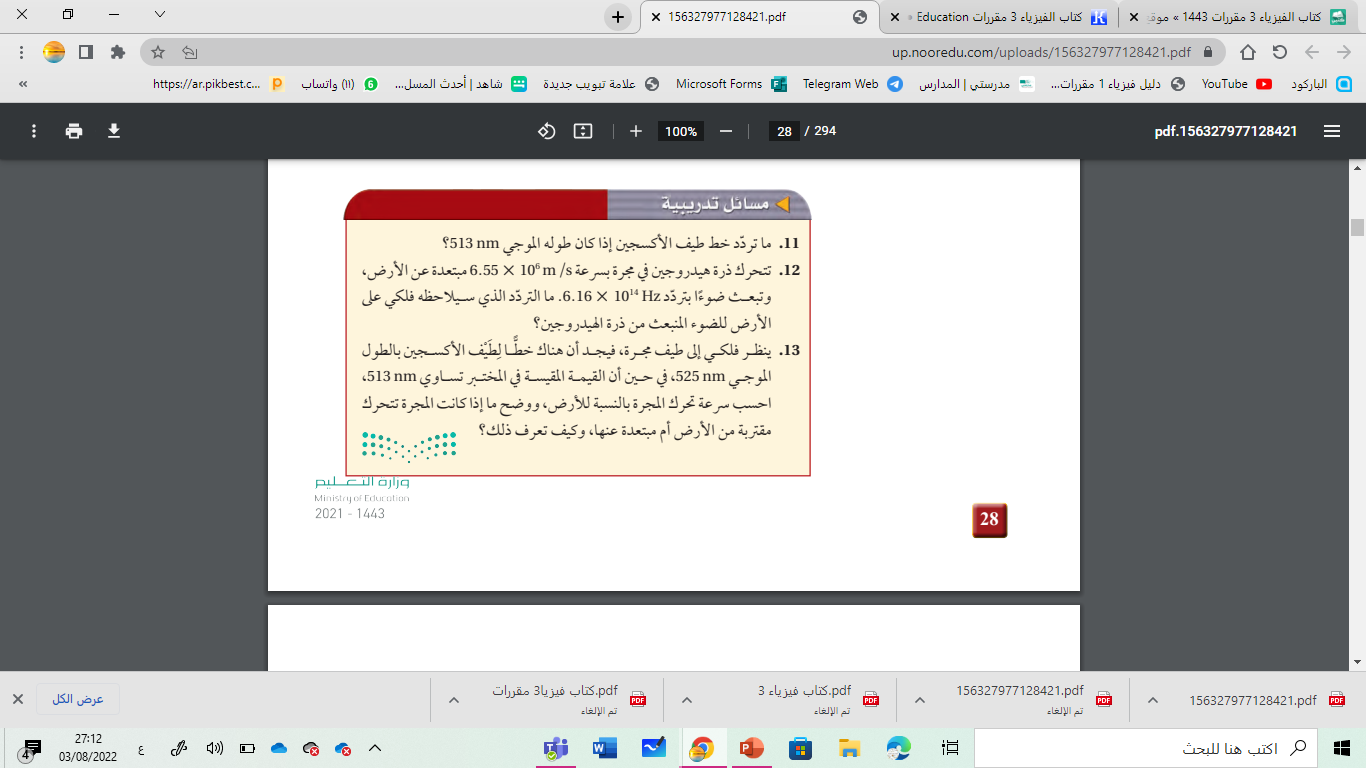 5
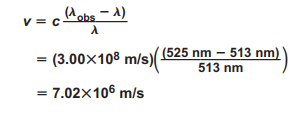 4
1
و يبدو الطول الموجي المراقب ( الظاهري ) أكبر من الطول الموجي الحقيقي لخط طيف الأكسجين . 
هذا يعني أن الفلكي والمجرة يتحركان مبتعدا أحدهما عن الآخر .
3
2
الحد الأقصى للوقت: 
5 دقائق
اكملي الجدول
بدء المؤقت
انتهى الوقت!
5
4
1
3
2
الحد الأقصى للوقت: 
5 دقائق
التقييم الختامي
الواجب
بدء المؤقت
الحد الأقصى للوقت: 
30 ثانية
انتهى الوقت!
التقويم